Reconfigurable Computing
David Ojika
March 11, 2014
What to Expect
Part I: Background 
Motivating research		[10 mins]
Part II: Introduction
Current research		[10 mins]
Part III: Guest Paper
Reconfigurable Computing	[20 mins]
Fast and Flexible High-Level Synthesis from OpenCL using Reconfiguration Contexts
Reference I: Intermediate Fabrics: Virtual Architectures for Circuit Portability and Fast Placement and Routing
Reference II: Design and Implementation of a Heterogeneous High-Performance Computing Framework using Dynamic and Partial Reconfigurable FPGAs
Q&A				[10 mins]
2
[Speaker Notes: This section: Reconfigurable Computing, encompasses all of these]
Three people were under an umbrella but never got wet!

                           How did they do it?
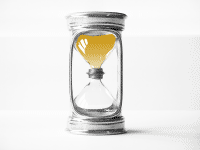 3
[Speaker Notes: Quick brainteaser]
It never rained! ;)
4
Part I: Background
Reconfigurable Processing in Low-Power Programmable DSP
5
The People-Problem (Notional)
A computer named Robocomp
To be launched to the moon
Mission I:  Acquire lunar samples: 
acoustics – analog signal  
oxygen and  hydrological
soil samples, etc 
Mission II: Process data on-the-fly
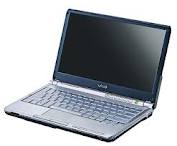 Robocomp
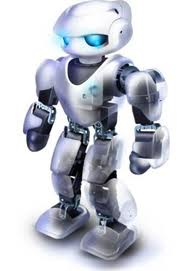 ACS
Robocomp
Robocomp-X
6
ACS: Adaptive Computing System
Digital Signal Processing
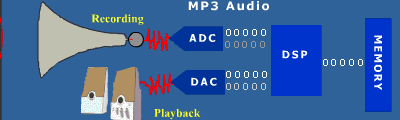 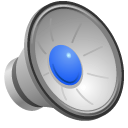 Analog
Conversion
Digital
Acoustics Subsystem
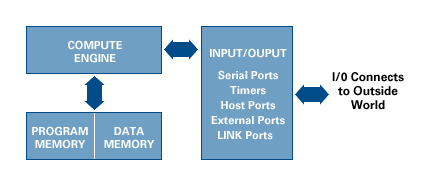 - Multi-standard codec: MP3, AAC, WAV
- Fast sampling
 Real-time playback
 Low-Power!!!
7
[Speaker Notes: Entire system could represent image or video processing. Signal processing encompasses both.]
10 Minute Outline
Solutions to Low-Power Processing
Granularity of Programming Model
Granularity Models
Power Reduction Techniques
Multi-Granularity Architecture
Multi-Granularity and Energy-Flexibility Gap
Multi-Granularity Architecture Template
Experimental Examples
Conclusion & Future Work

Mission Success?
8
Solutions to Low-Power Processing
Previous Approaches
General Purpose (GP) processors with extend instruction set
GP – Co-Processor structures
Application Specific processors (ASIC)
Processors with power-scalable performance

A Reconfigurable Architecture Solution
Dynamic reconfiguration of hardware modules
Match reconfiguration level (or architecture) with task
A good matching ensures that only necessary computation fabrics are enabled and using up power
How to define a good model for matching??
9
Granularity of Programming Model
Programming model: 
Level of system reconfiguration chosen in accordance with the model of computation of the target task
Granularity: 
Digital composition of the building blocks of a computation – electrically and structurally
Energy
Utilization
Computational 
Complexity
task
Granularity
10
Granularity of Models
Stored-program 
Dataflow
Datapath 
Gate-level
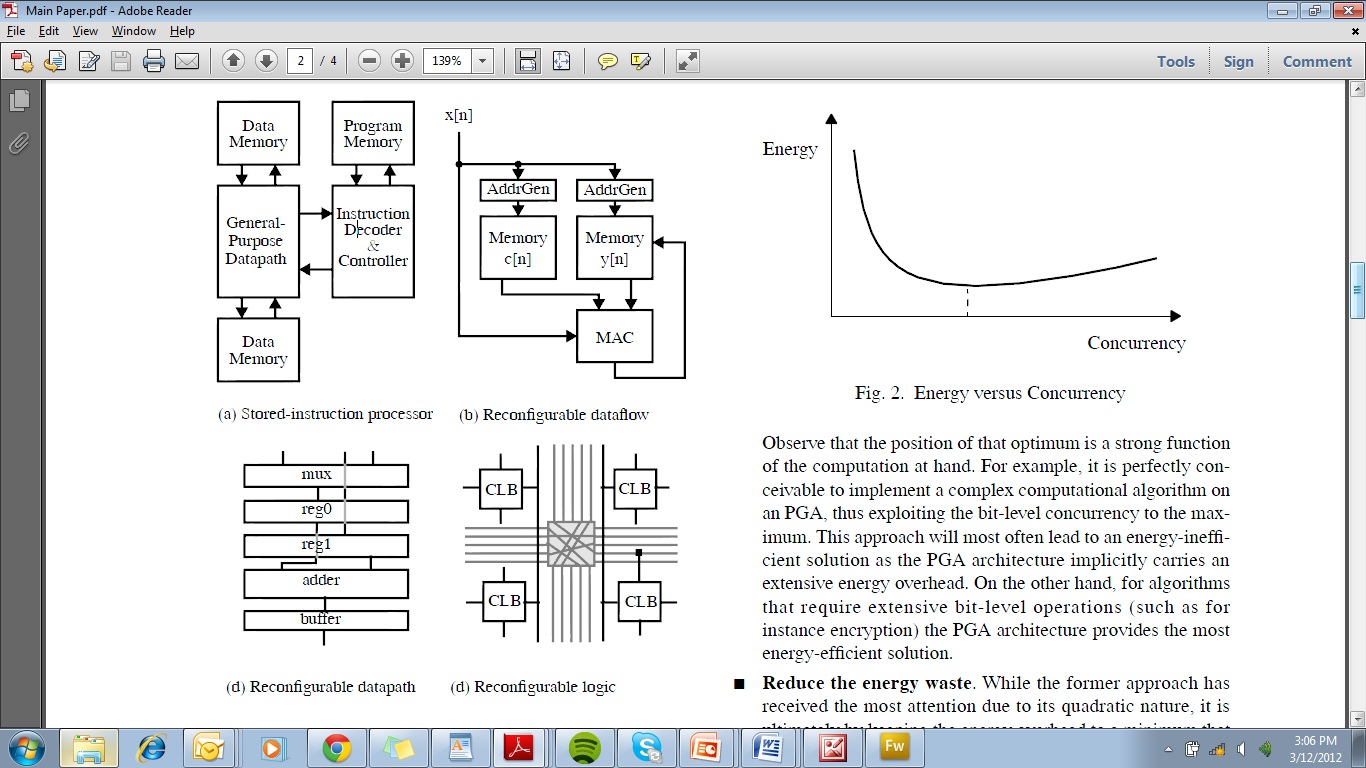 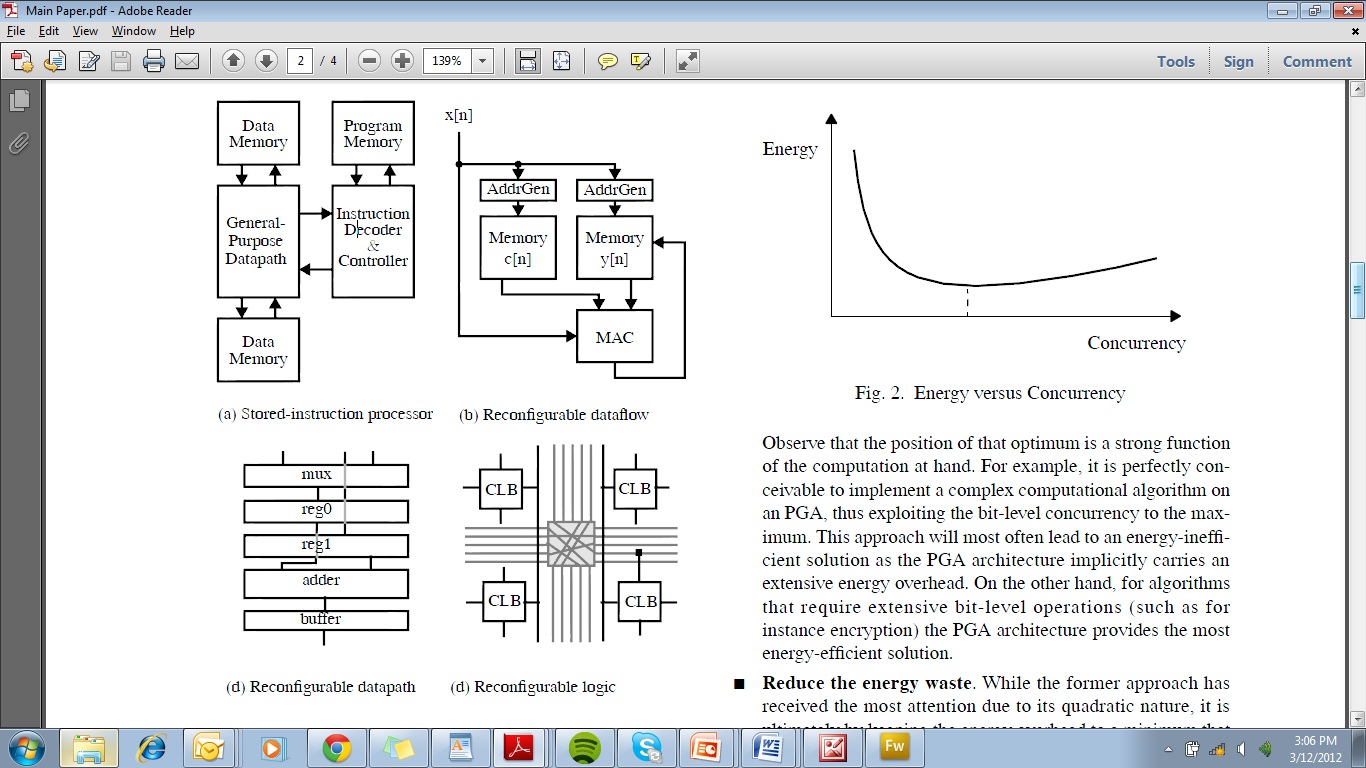 I.  Stored-program model
    (Zero level reconfiguration)
Logic (gate) level
        (Highest level of reconfiguration)
11
[Speaker Notes: Two extremes]
Granularity of Models (cont.)
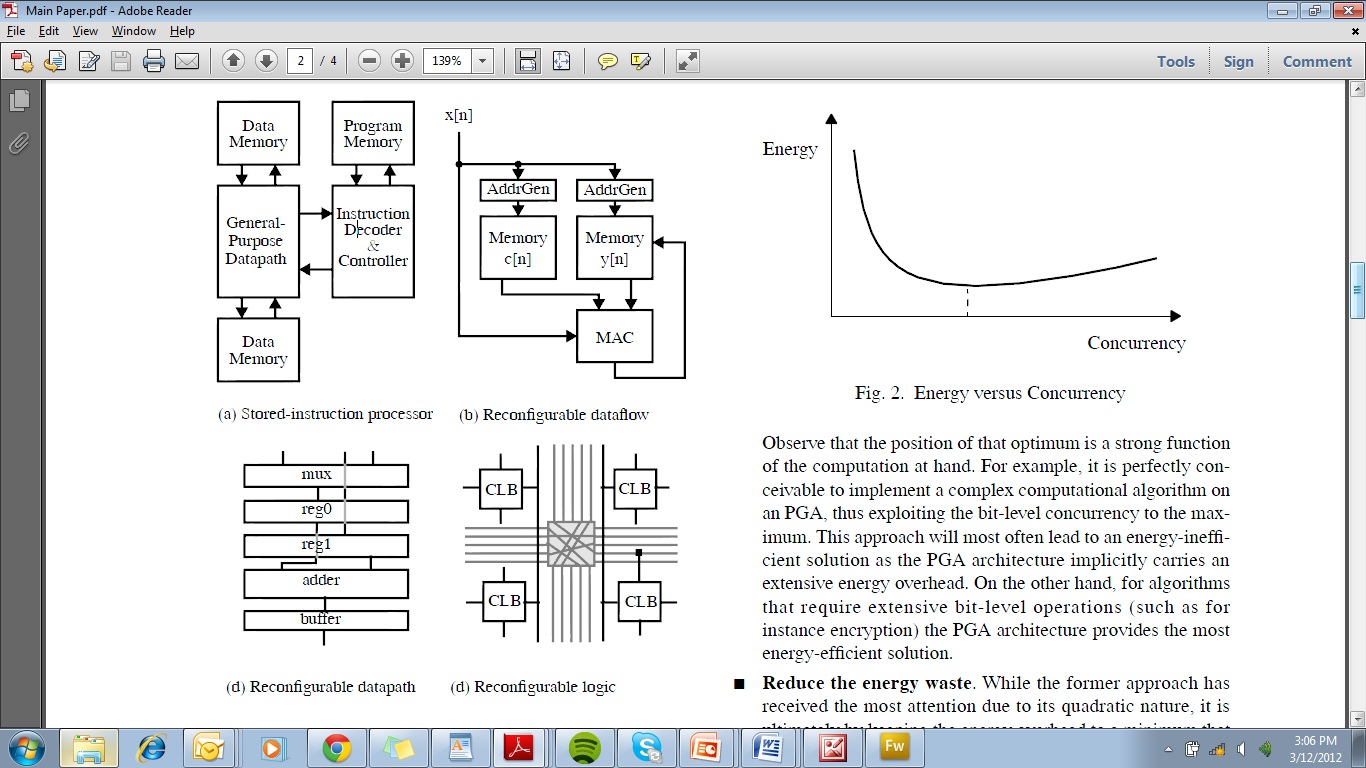 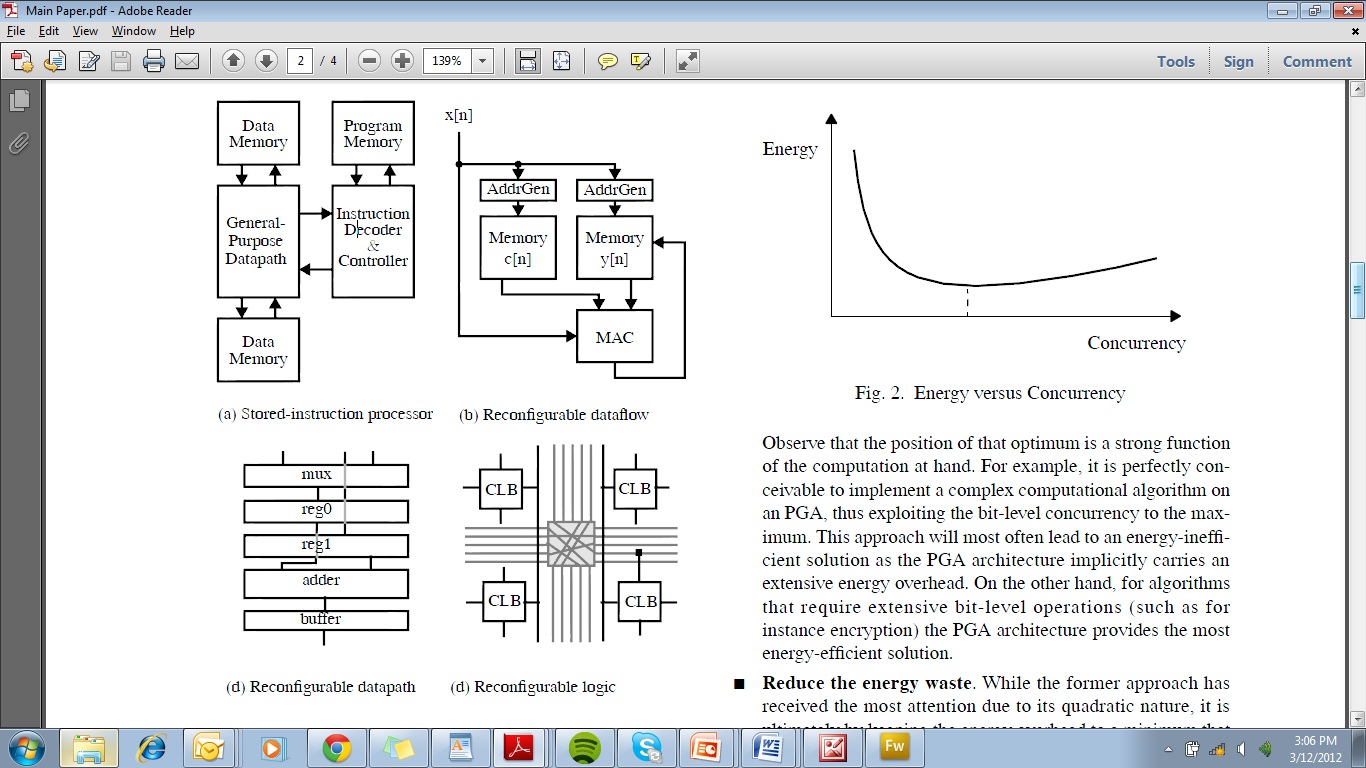 II.  Dataflow model
III.  Datapath model
12
[Speaker Notes: Middle two]
Power Reduction Techniques
Operate at low voltage and frequency
Power = Voltage^2  x  Capacitive load  x clock

Reduce energy waste on modules and interconnect 
Application-specific module
Preserve locality in task algorithm
Use energy on demand
Static configuration – avoid extensive multiplexing
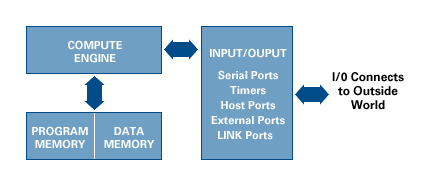 13
Multi-Granularity Architecture
Energy
Utilization
Computational 
Complexity
Programmable 
domain
task
Granularity
ASIC         FPGA        CPLD     Traditional
                                                  Processor
How to:
Maintain programmability
Make task more application-specific
Big, big challenge!
14
Multi-Granularity & Energy-Flexibility Gap
15
Multi-Granularity Architecture Template
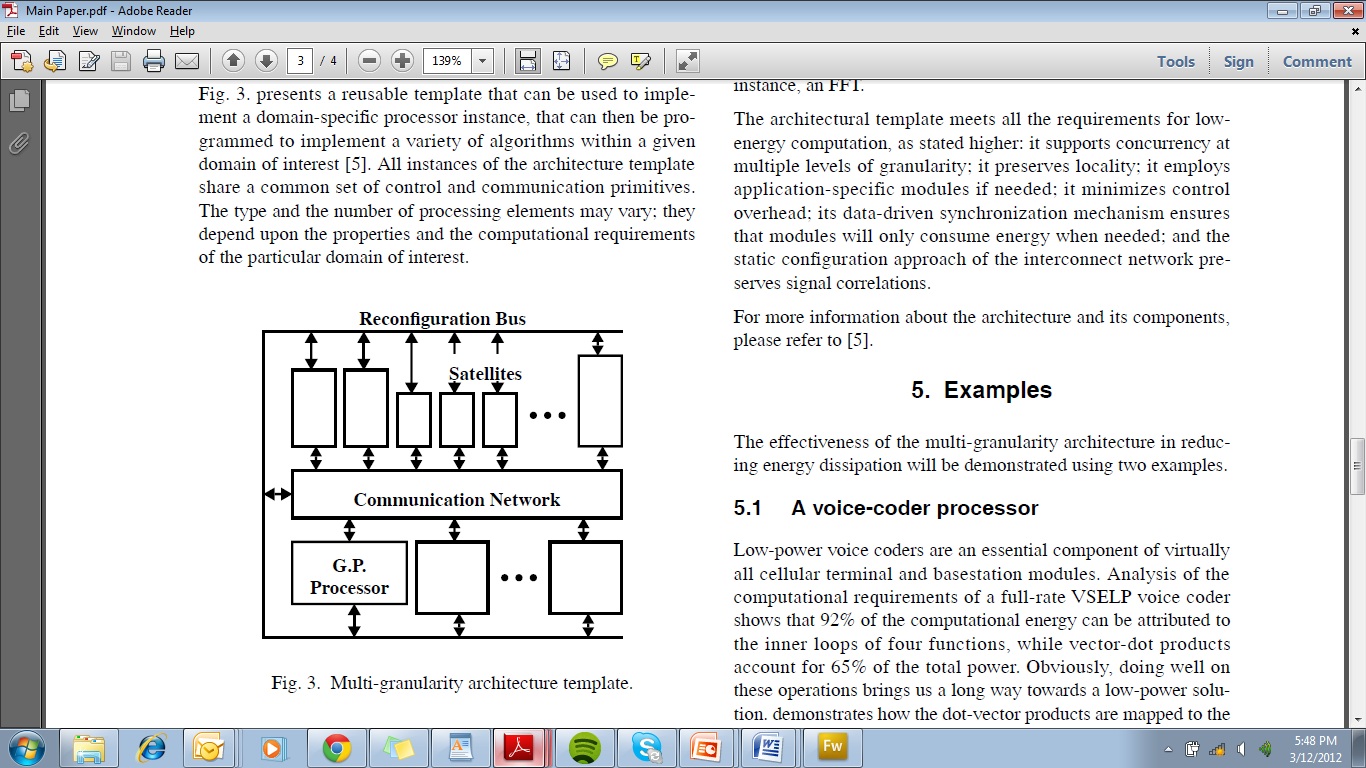 Components
Satellites: 
Reconfigurable processing elements

GP Processor: 
	(general processor core)

Communication Network

Reconfigurable Bus
16
Experimental Example
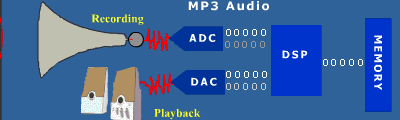 Acoustics Subsystem
- Multi-standard codec: MP3, AAC, WAV
- Fast sampling
 Real-time playback
 Low-Power
PL-DSP
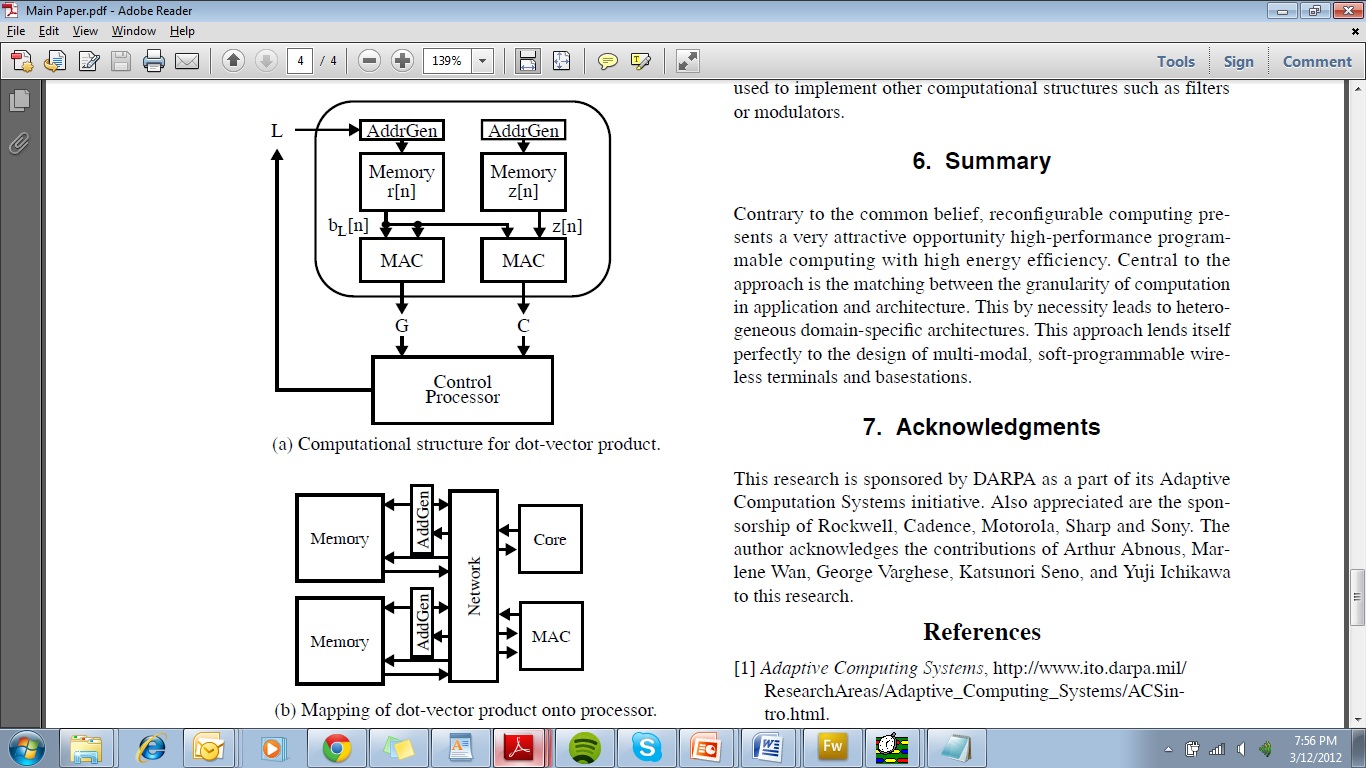 Traditional DSP
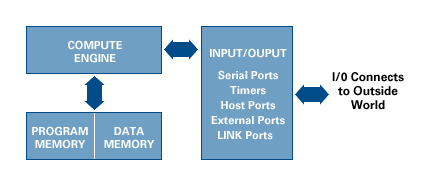 17
[Speaker Notes: We employ one of the previously described power-saving model]
Experimental Results
Voice-Coder Processor: 1.5V, 0.6mm CMOS technology
175 pJoule per MAC operation 
At max clock rate 30MHZ  5.7 GOPS/Watt
Operation: Full-dot vector operation
Total predicted power between 2 and 5mW
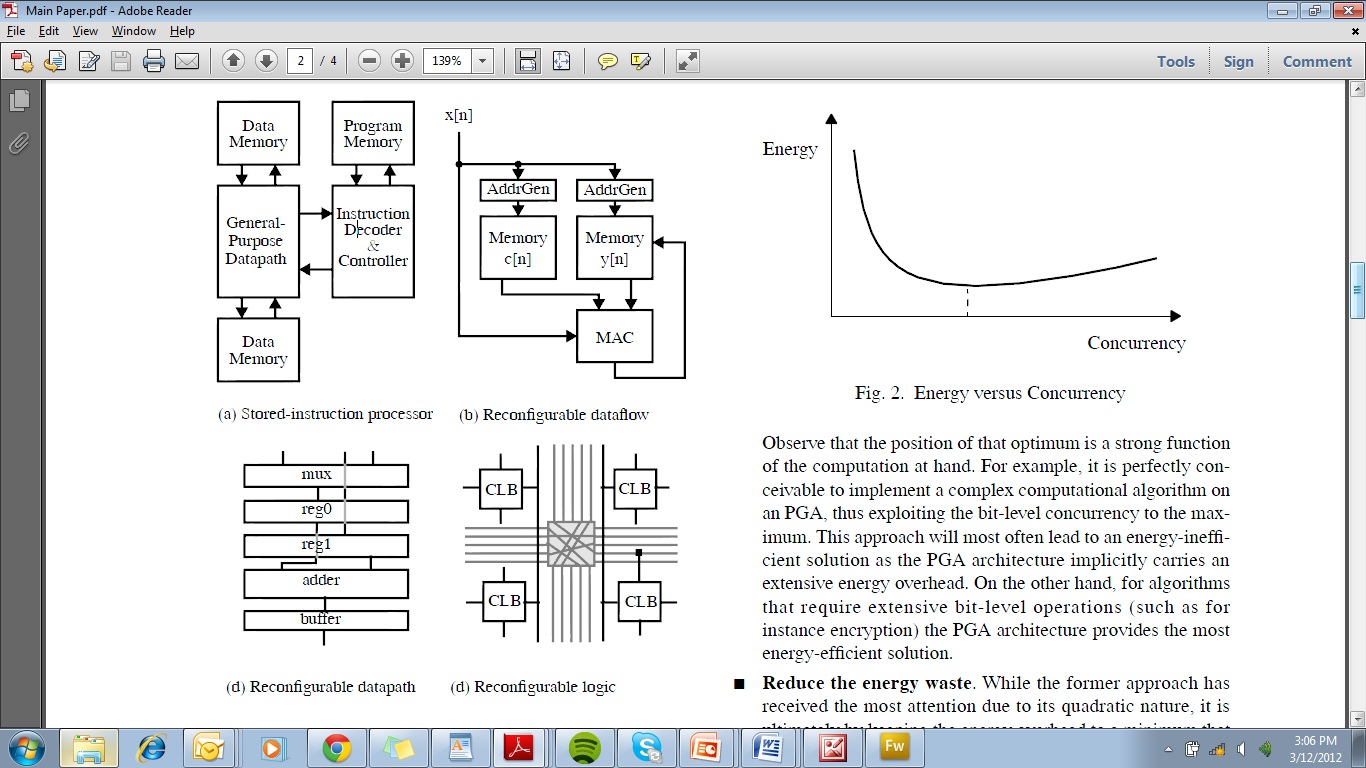 Energy versus concurrency
18
Experimental Example II
CDMA Baseband Processor
High performance Correlator
Impossible to construct processor from functional modules
Diminishing return,  Amdahl's law

Correlator Solution:
Use of set of accumulators
Removes need for multipliers
Proposed by: Nazila Salimi -
    “CDMA Correlator Implementation in FPGA”
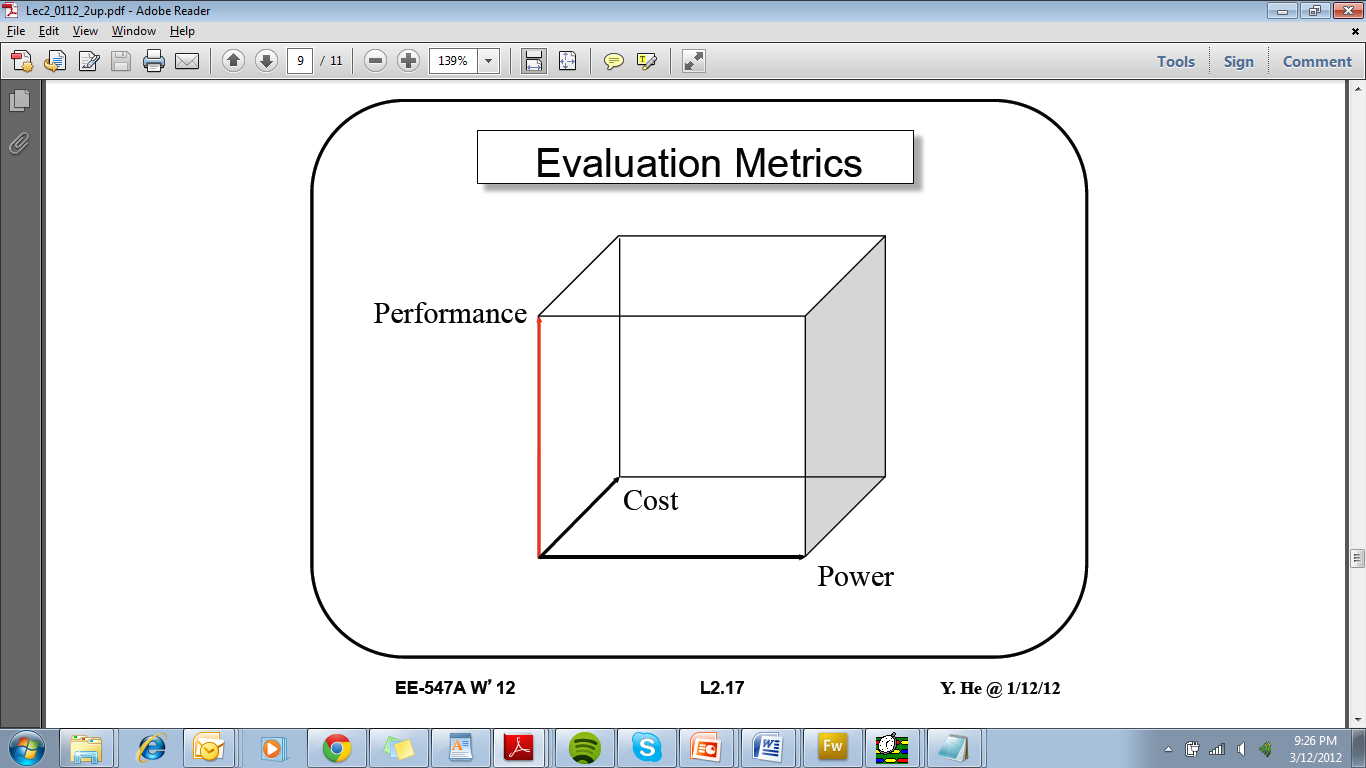 From Dr. Yutao He’s Note.  Lecture Note 2
19
Conclusion
Making an application configurable usually carries with it, large energy overhead

To minimize energy, applications must use the right model of computation for only the time period required.

Balance must be set for maintaining an optimal performance level against power dissipation

More research needs to be done in keeping energy dissipation low without sacrificing performance

          FPGA design automation research needs a new paradigm!
20
Part II: Research
OpenCL Benchmarking of Image Processing Applications on FPGA
21
Introduction
Modern HPC devices powerful but quite challenging for app designers
Combination of disparate hardware and software programming models
Portability of computation kernels often a challenge, coupled with need to maintain designers productivity
Image processing applications largely compute-intensive
Naturally lend themselves to parallel computation due to their inherent data-parallel nature
Produce vital results that are used to extract information and valuable for decision making
OpenCL framework enables architecture-independent programming while improving portability, performance and productivity
Studies have shown trade-offs depending on application and architecture
This study will comprise of a comparison and analysis of performance for several image processing dwarfs
Study two main architectures: reconfigurable-logic device and fixed-logic device
Implementations in both OpenCL and native device language (Verilog/VHDL and C/C++) will be compared based on real-time performance and power trade-offs
22
[Speaker Notes: Increased interest from industry and CHREC members
Lots of ongoing research by vendors and in academia: Xilinx, Altera; Virginia Tech’s OpenCL & the 13 Dwarfs]
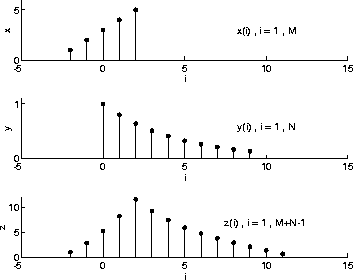 Approach
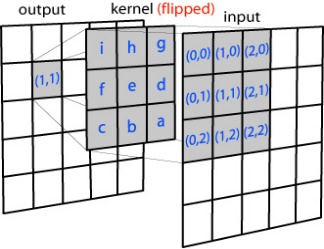 Kernel investigation
Research image processing kernels and algorithm 
Determine amenability to OpenCL-based parallelization
Architecture study
Altera Stratix-5 FPGA
Study new device architecture
Intel Xeon Phi Many-Core CPU
Leverage previous experience from architectural capabilities of device
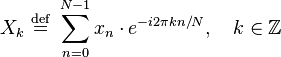 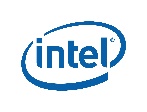 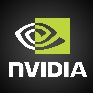 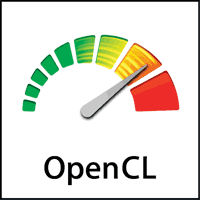 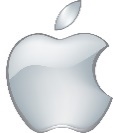 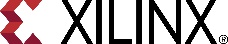 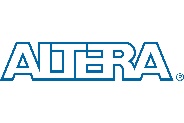 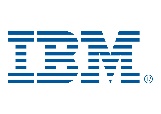 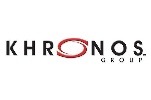 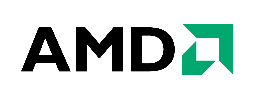 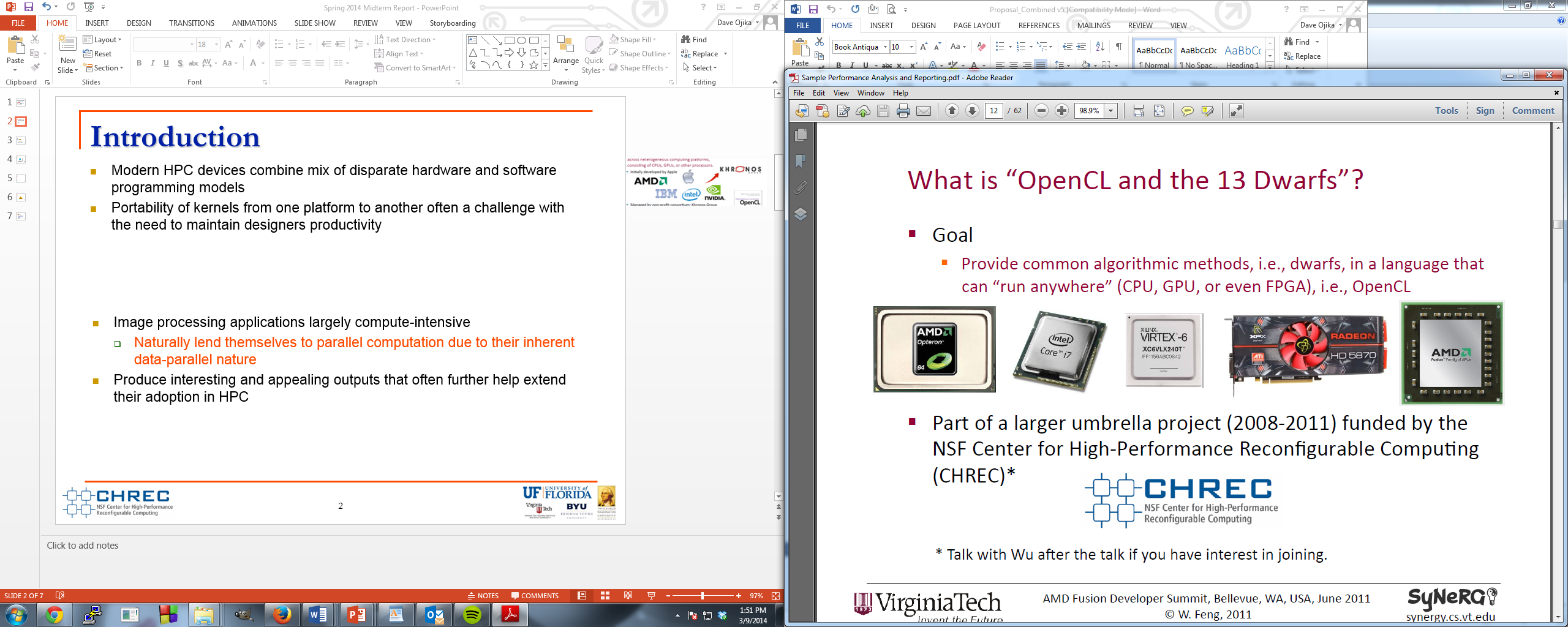 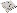 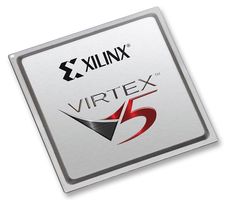 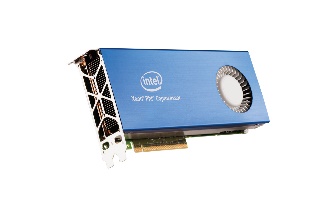 OpenCL kernel benchmarking
Functional portability
Performance compared to architecture’s native implementation
Performance portability
Performance across different hardware architectures
Kernel portability
Map kernels to hardware 
Apply architecture-dependent optimizations
Gather insights from kernel-architecture optimizations
23
[Speaker Notes: Functional Portability: To what extent is OpenCL a suitable substitute for current programming standards. (by comparing with C/C++ and Verilog/VHDL).
Performance Portability: To what degree is OpenCL suitable as a single standard targeting multiple platforms. (by mapping to other architectures: Intel Xeon Phi).

Opencl Idea: Use all the available computing resources on device to make kernel run really fast]
Research Outline
Kernel Exploration
Research image processing kernels and algorithm that are highly amenable to parallelization
Kernel Layer
Kernel
Serial Implementation
Leverage existing kernels and recast, or build from scratch
Test and validate
C++ Implementation
Implementation
Layer
OpenCL Implementation
Convert code to OpenCL
Leverage OpenCL kernels: Vendors, Open-source (OpenDwarfs, et. al)
OpenCL Implementation
Device Layer
Device Porting
Kernel mapping 
Device-specific optimizations
Reconfigurable-Logic Device
Fixed-Logic Device
Insights and Conclusion
Experience accumulated from all levels
Performance and productivity evaluation; others, e.g. power
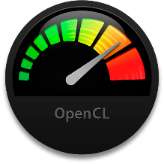 Benchmarking
24
System Architecture
Heterogeneous Architecture
Compute-intensive tasks can be offloaded to accelerators
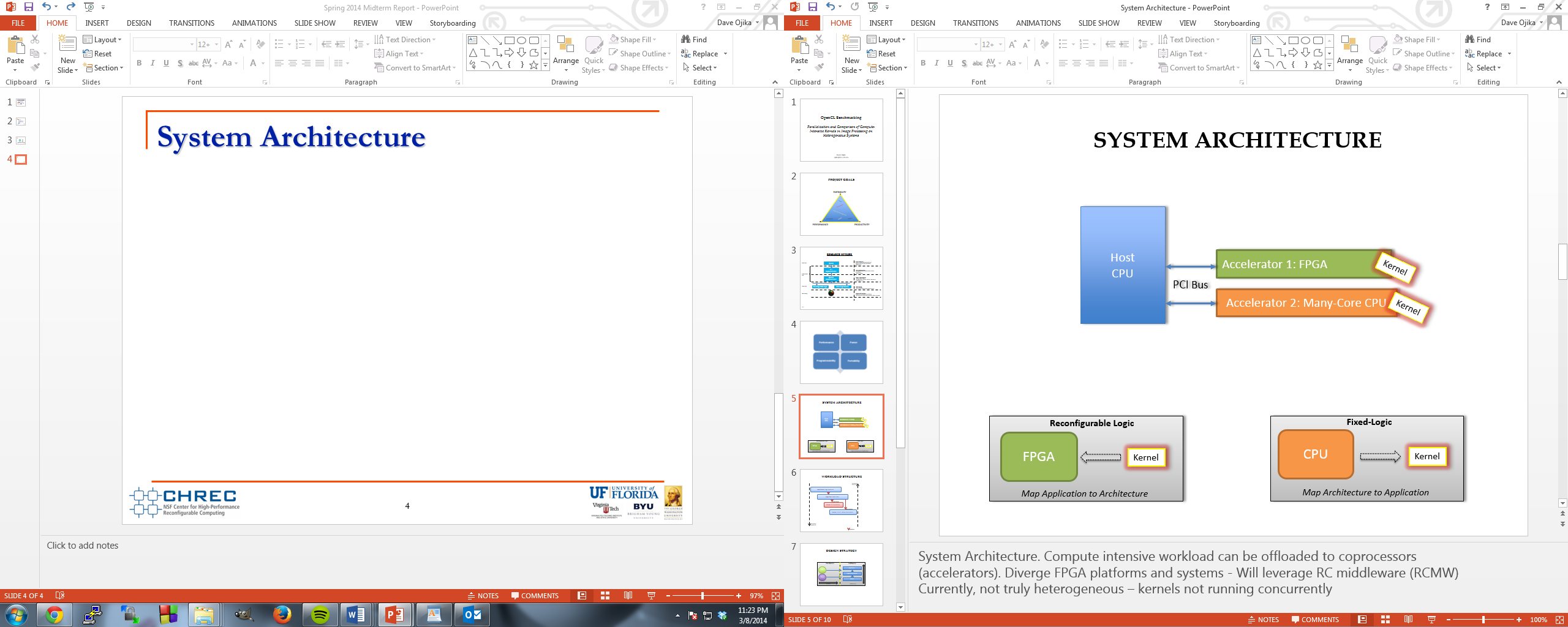 Disparate FPGA and Many-Core architecture
Will leverage RC Middleware
Possibly, RDMA for Many-Core
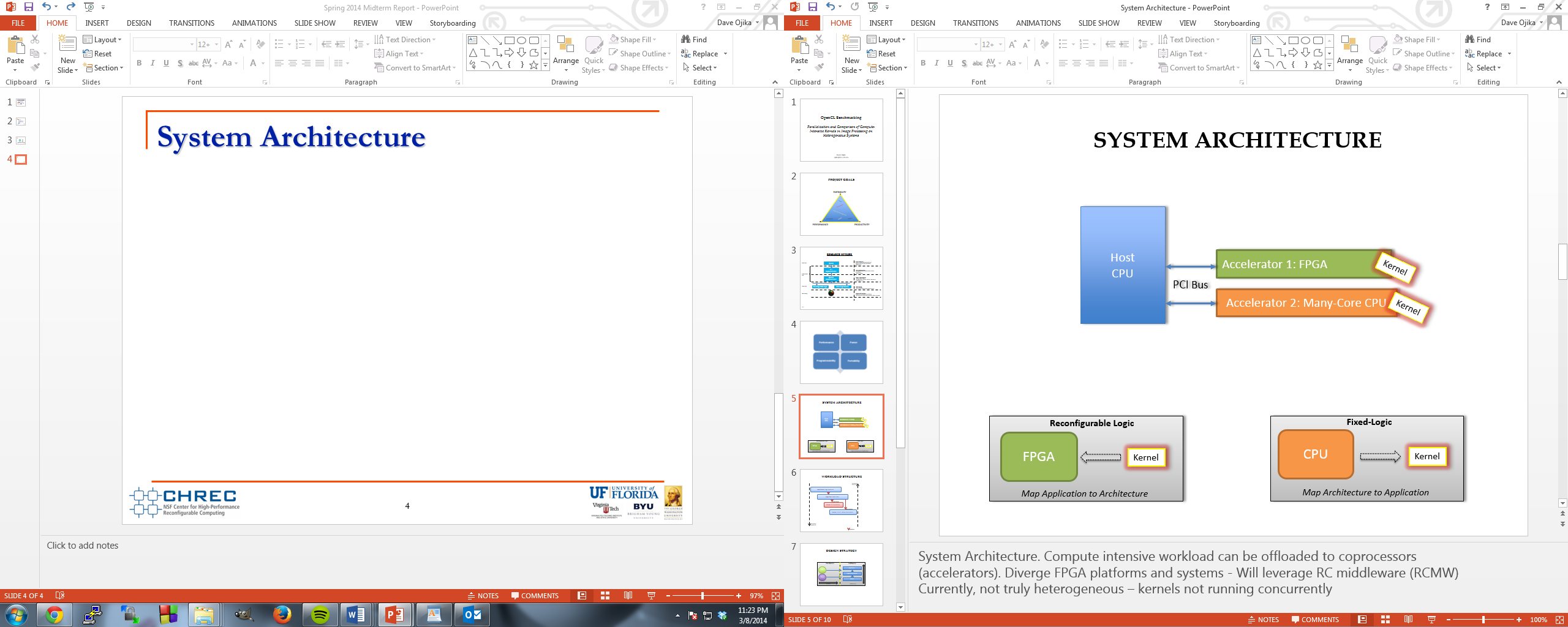 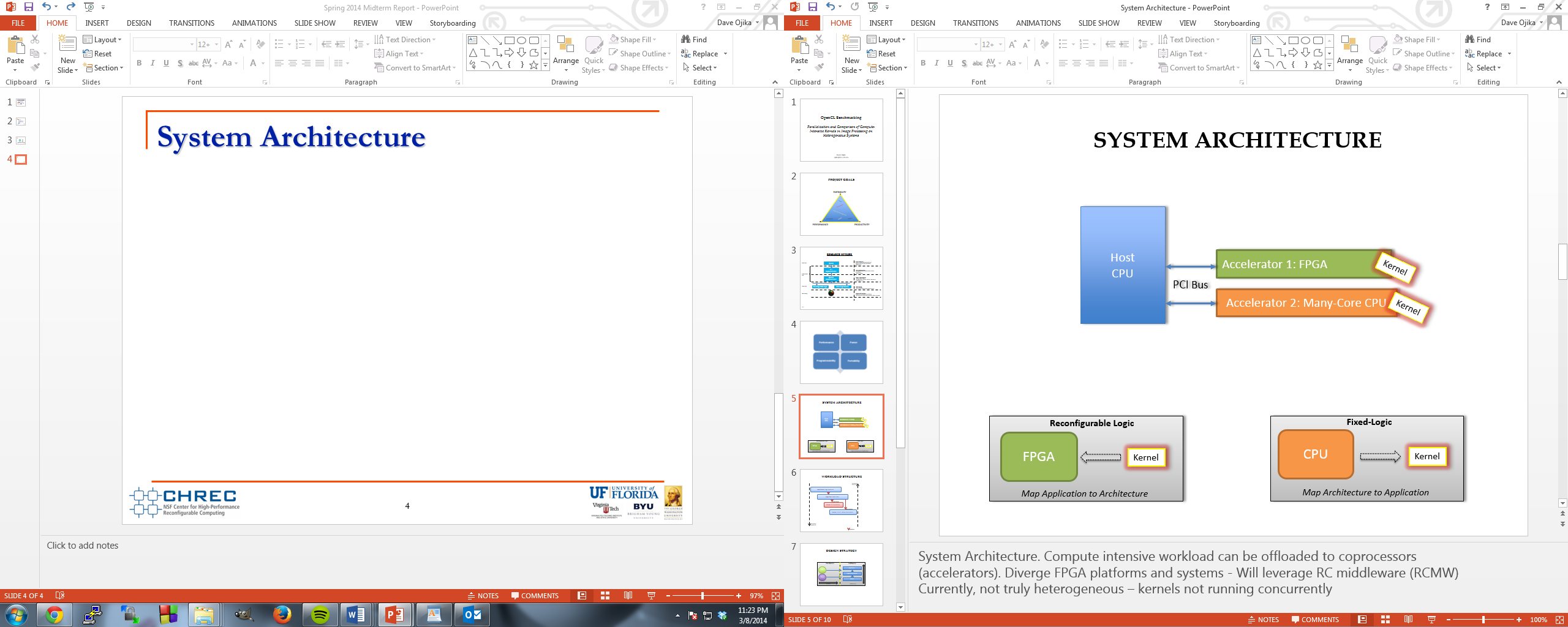 2 divergent architectures 
Reconfigurable-Logic: Stratix 5
Fixed-Logic: Xeon Phi
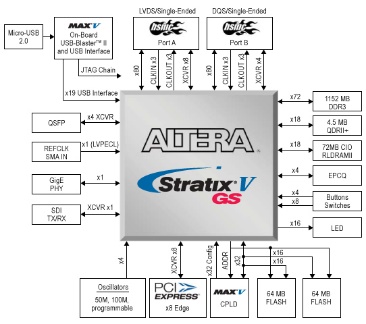 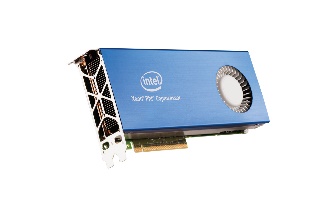 Currently not truly heterogeneous – kernels not running concurrently
Mix and match kernel/architecture can be complex 
All possibilities of cross-product of performance metrics with bandwidth required
{Glops/s, … } x {L2, DRAM, PCIe, Network }     Requires comprehensive benchmarking
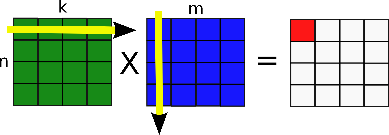 25
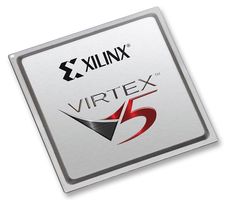 Application Case Study
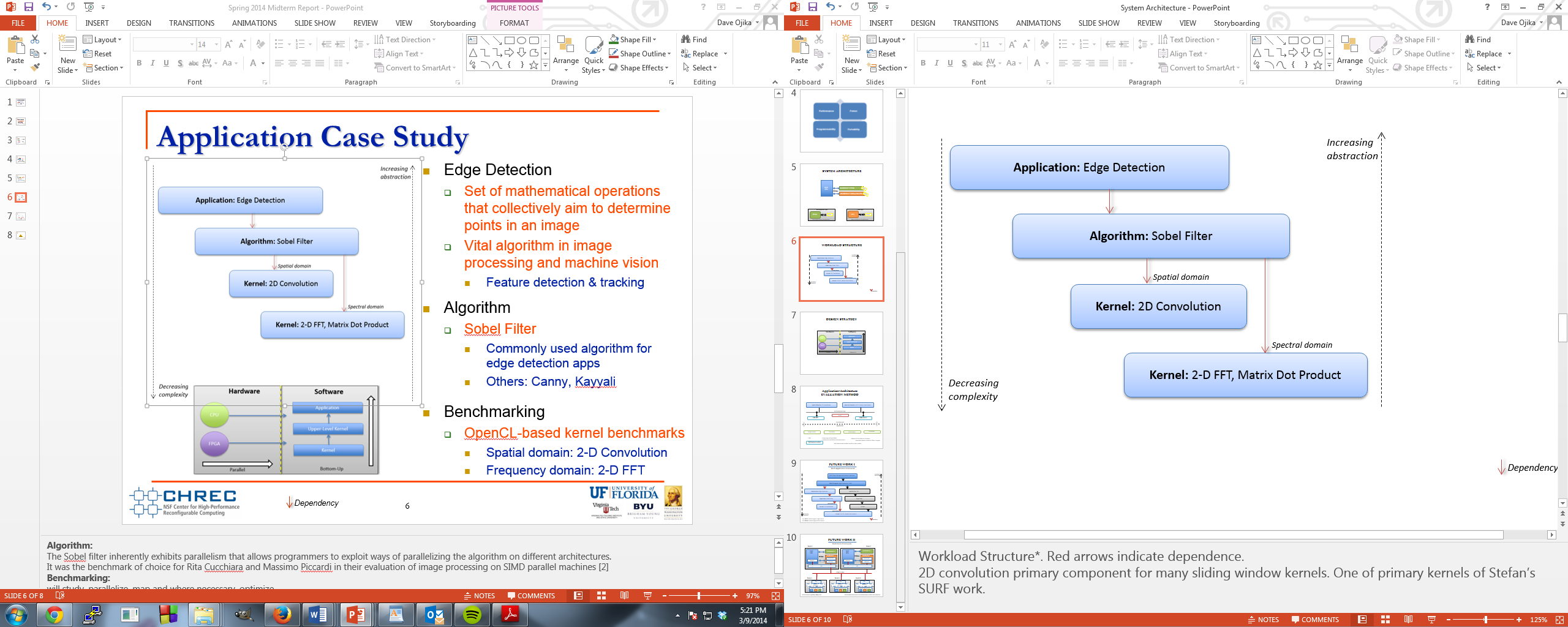 Edge Detection
Set of mathematical operations that collectively aim to determine points in a digital image
Vital algorithm in image processing and machine vision
Feature detection & tracking
Algorithm
Sobel Filter
Commonly used algorithm for edge detection apps
Others: Canny, Kayyali
Fig. 1: Application Structure
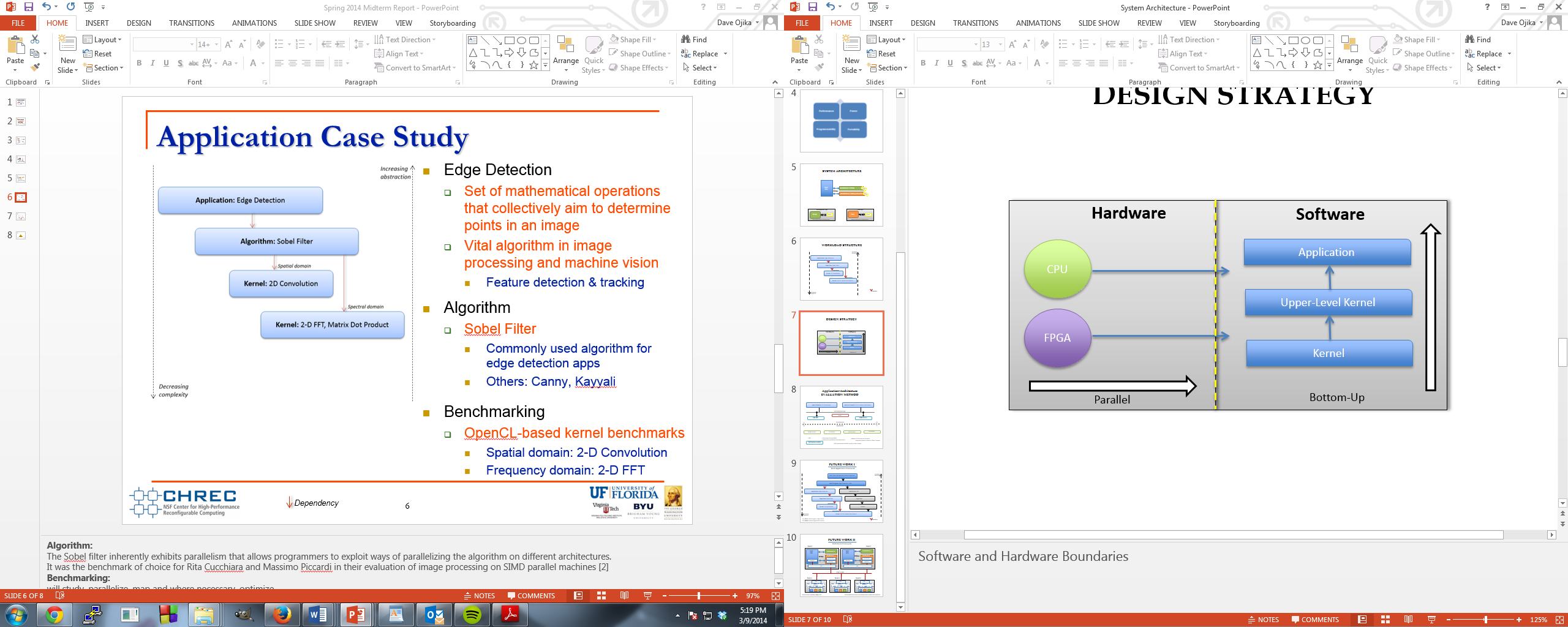 Benchmarking
OpenCL-based kernel benchmarks 
Spatial domain: 2-D Convolution 
Frequency domain: 2-D FFT
Fig. 2: Design Strategy
26
Dependency
[Speaker Notes: Algorithm:
The Sobel filter inherently exhibits parallelism that allows programmers to exploit ways of parallelizing the algorithm on different architectures. 
It was the benchmark of choice for Rita Cucchiara and Massimo Piccardi in their evaluation of image processing on SIMD parallel machines [2]
Benchmarking:
will study, parallelize, map and where necessary, optimize]
Evaluation Method
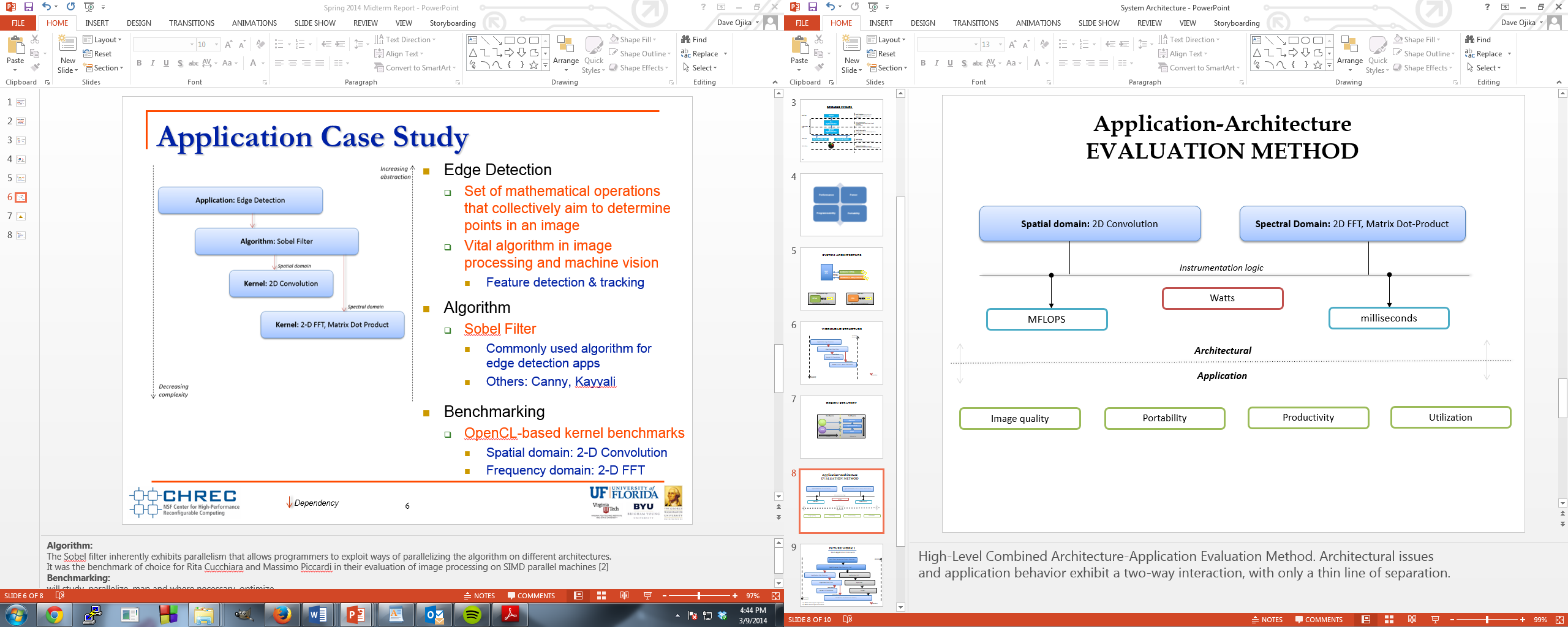 Human perception
SNR
Functional portability
Performance portability
Improvement over native lang.
Roofline Model or others
FPGA resource utilization
Realizable Utilization
27
Power metric
Real-time performance metric
[Speaker Notes: High-Level Combined Architecture-Application Evaluation Method. Architectural issues and application behavior exhibit a two-way interaction, with only a thin line of separation.
Functional Portability: To what extent is OpenCL a suitable substitute for current programming standards. (by comparing with C/C++ and Verilog/VHDL).
Performance Portability: To what degree is OpenCL suitable as a single standard targeting multiple platforms. (by mapping to other architectures: Intel Xeon Phi).
*Final real-time performance metric measured in frames/sec]
Current Milestones
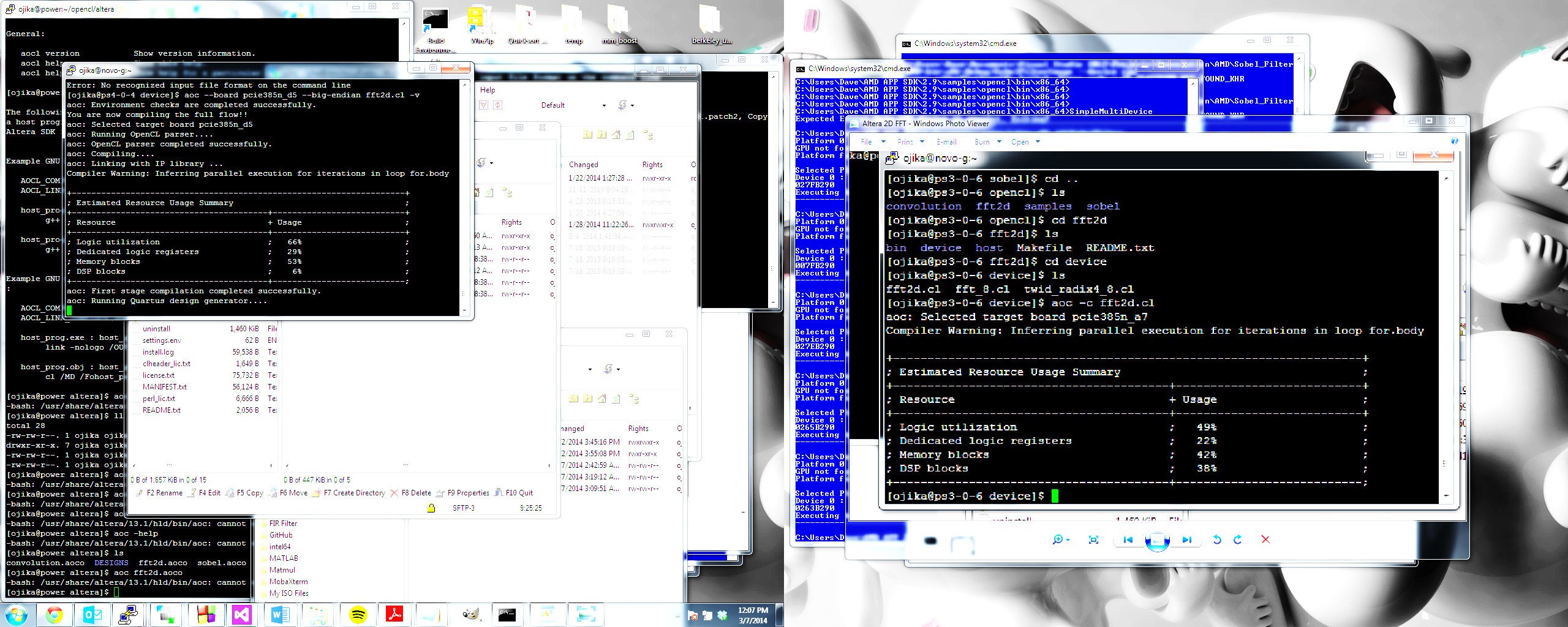 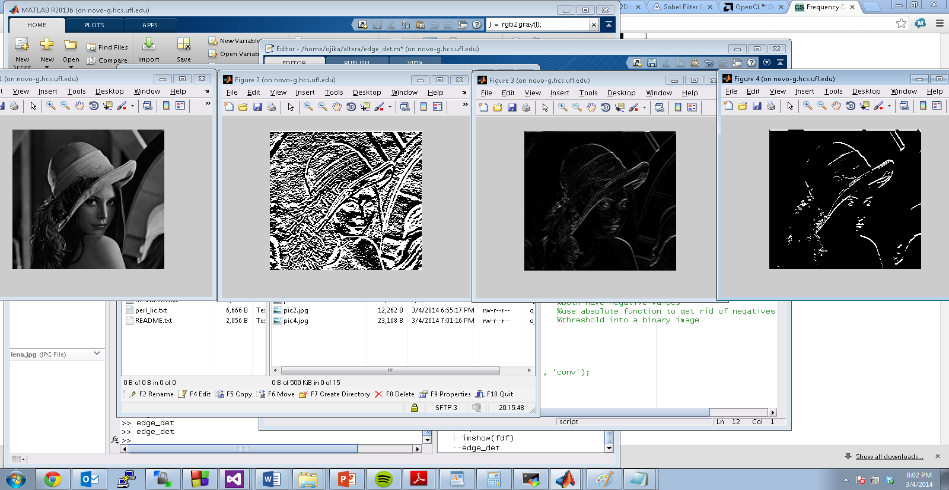 Verification and Validation
Two MATLAB-based models for validation of data from edge detection app 
Model A: Spatial Domain
Sliding Window/direct pixel manipulation via convolution
Model B: Frequency Domain 
Based on FFT, Dot-Product Multiply and Inverse FFT operations
Source
After edge detection
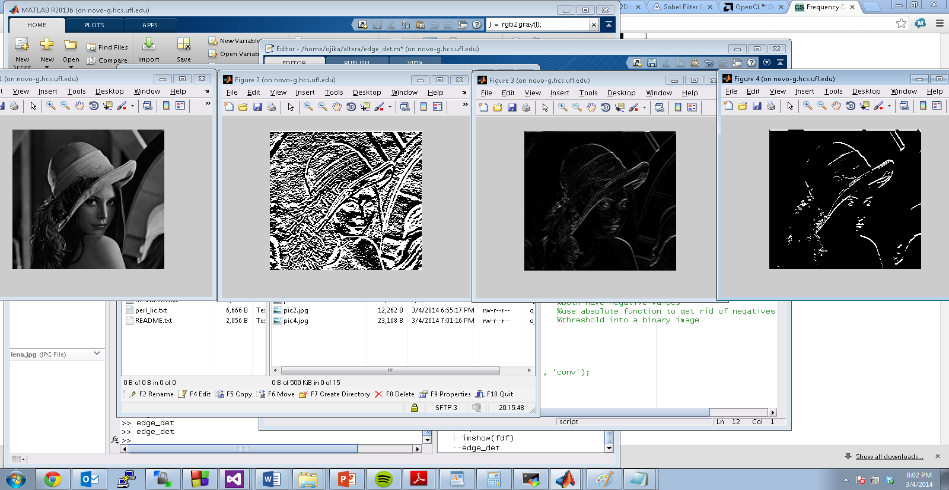 After normalization
1bit monochrome
Serial 2-D FFT C++ implementation
Based on Cooley-Tukey algorithm: O(nlogn) (Radix 2, for N = 2k)
More general purpose and gives better scheduling [1]
Implementation provided insights on algorithm and understanding of its parallelization technique
Served as foundation for subsequent OpenCL-based implementation
Why its so important:
Employed in a large body of image, signal and  video processing 
More investigation attached to appendix (appendixA.pdf)
2-D FFT OpenCL
Initial run for single-precision 1024x1024 complex numbers
Offline compilation of kernel for Altera FPGA
Takes a very large amount of time as with traditional compilation methods
Runtime API programming  
However, Online programming of FPGA with kernel binary fairly seamless
Estimated resource utilization    from tool
28
[1] Cooley-Tukey FFT on the Connection Machine (1991)
[Speaker Notes: Other FFT alorithms: 
Stockham  (Radix 2 , for N = 2k)
Sande-Tookey (Radix 2 , Decimation in Frequency, for N = 2k)
Bluesteins (Radix 2 , for any N)Stratix 5: 2D FFT (1024x1024 SP Complex)
Processing time = 5.2304ms
Throughput = 0.2005 Gpoints / sec (20.0476 Gflops)]
Future Work I
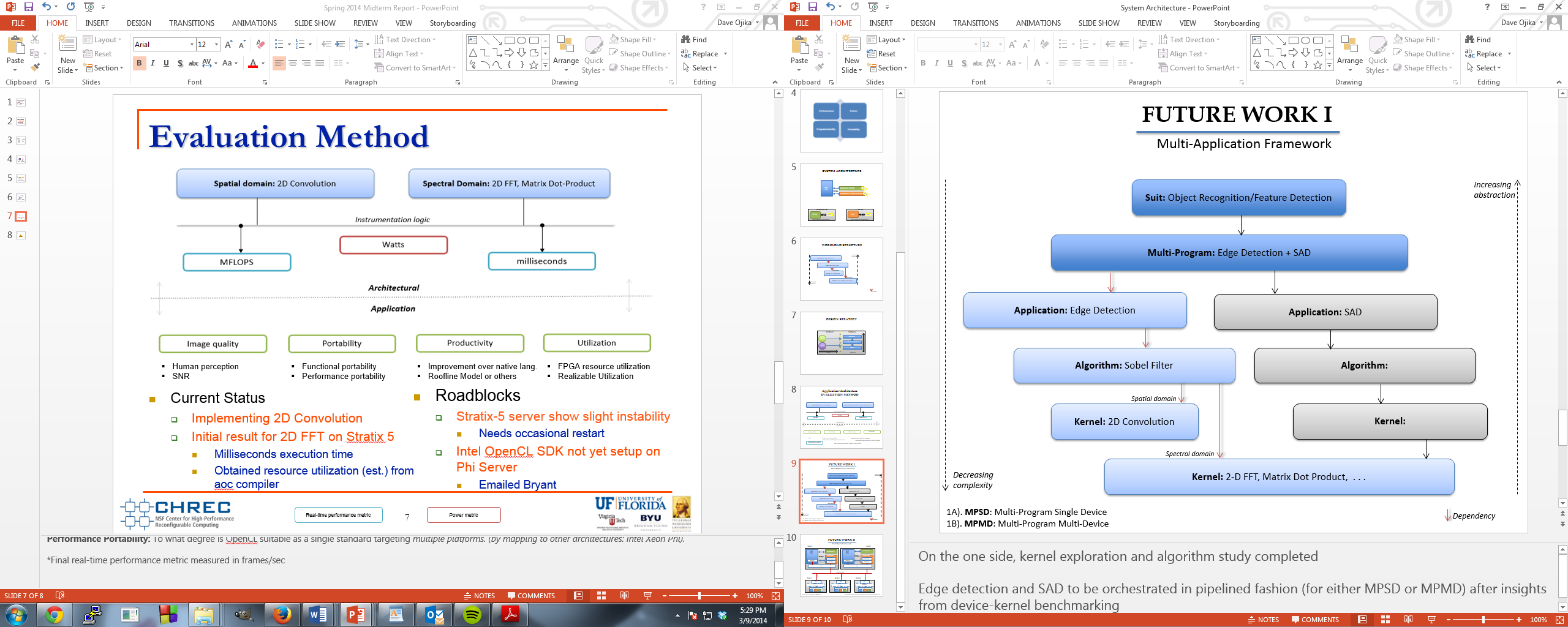 29
[Speaker Notes: On the one side, kernel exploration and algorithm study completedEdge detection and SAD to be orchestrated in pipelined fashion (for either MPSD or MPMD) after insights from device-kernel benchmarking.

SAD: sum of absolute differences provides a simple way to automate searching for objects inside an image.
Unreliable due to the effects of contextual factors such as changes in lighting, color, viewing direction, size, or shape. 
May be used in conjunction with other object recognition methods, such as edge detection, to improve the reliability of results.]
Future Work II
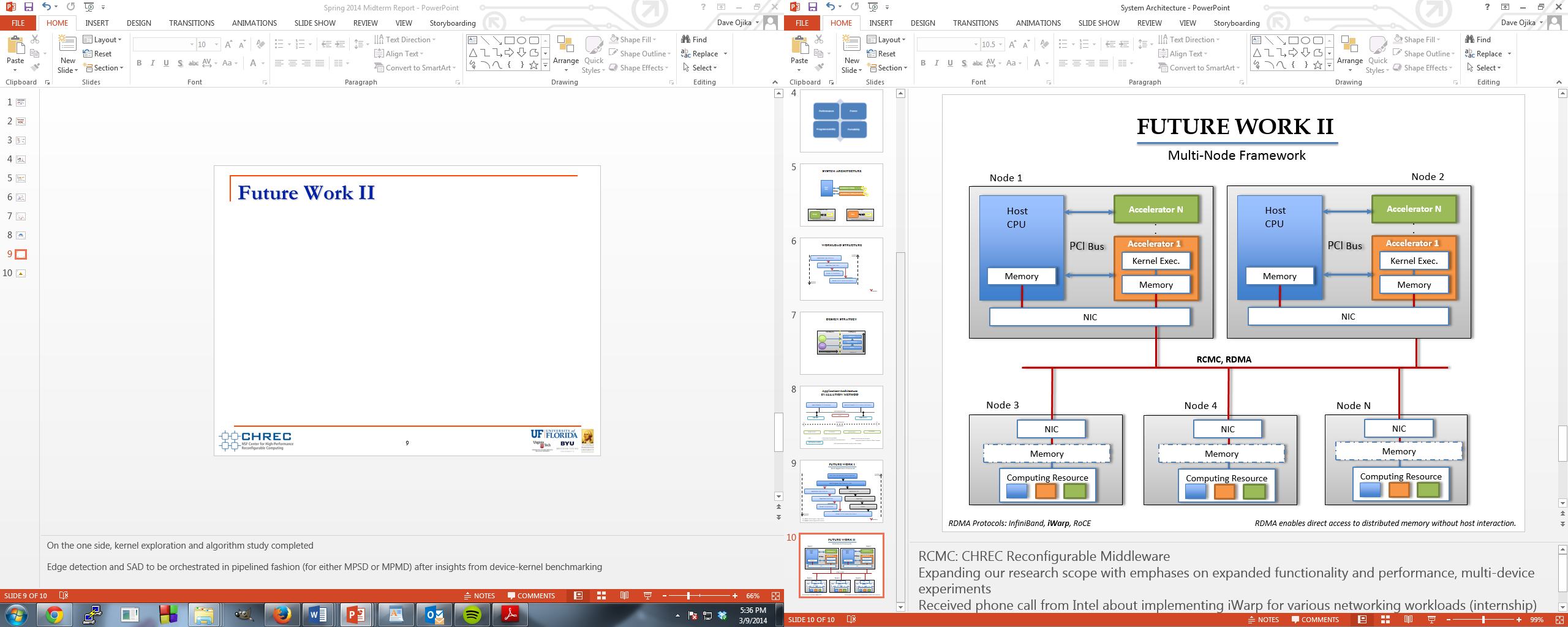 30
[Speaker Notes: On the one side, kernel exploration and algorithm study completedEdge detection and SAD to be orchestrated in pipelined fashion (for either MPSD or MPMD) after insights from device-kernel benchmarking

Internship phone call from Intel about potentials of implementing iWarp within-the-rack.]
Part III: Guest Paper
Fast & flexible high-level synthesis from opencl using reconfiguration contexts
31
What is RC?
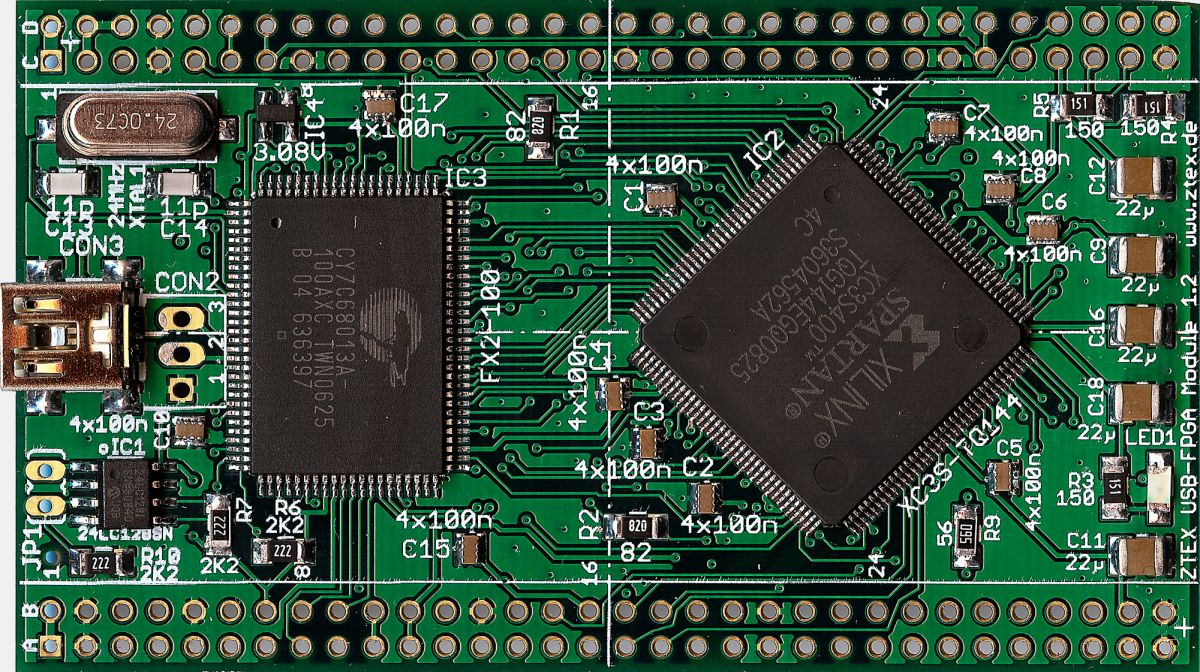 We all know the gist!
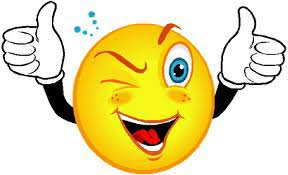 32
[Speaker Notes: Guess everyone here know what RC is.
	- Architecture, benefits, etc]
RC is Challenging
Reconfigurable computing promising but design tools pose challenge to designers
Huge compilation time: synthesis P&R  mapping
Design iteration difficult and productivity limited
Runtime compilation difficult; contributes to niche FPGA usage
OpenCL enables high-level synthesis of FPGA
Vendors adopting standard to alleviate steep learning curve associated with native language (VHDL/Verilog)
Can be likened to Assembly vs C  only a small penalty in performance
Altera, Xilinx. But other vendors with proprietary HLS: Xilinx, Convey
Presents significant potential:
Portability
Productivity
Performance
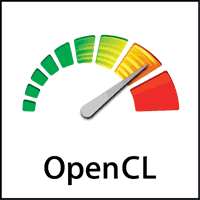 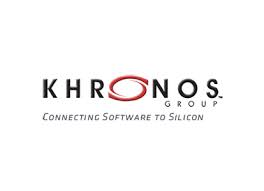 33
OpenCL-Based Approach
On CPU and GPU, “online” compilation possible
When kernel changes, host simply loads a different kernel on accelerator: in ms
“OpenCL mainly used to program accelerators“
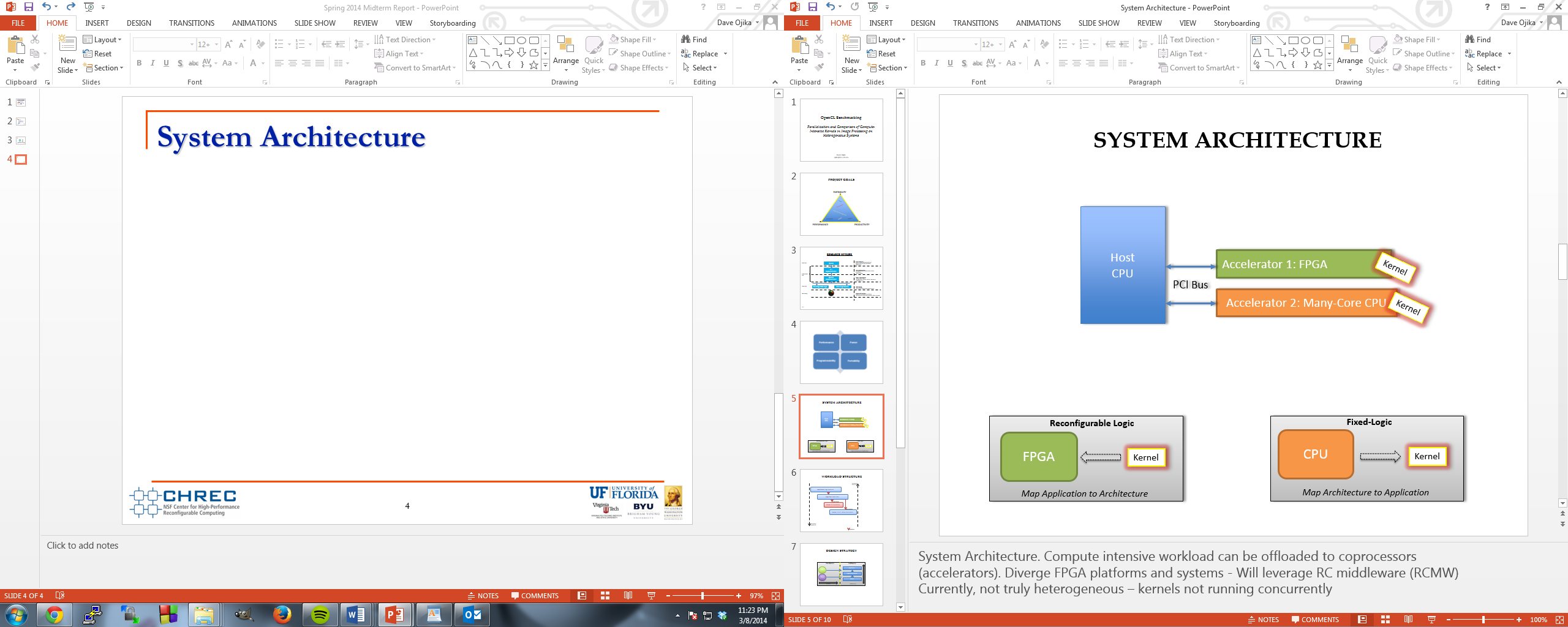 However, the case is different for FPGAs
Kernel has to be re-compiled every time system changes
Takes a huge amount of time: 8 hours to days
Not a good idea for dynamic hardware, or even for a fixed instance of hardware!
“Online” compilation not typically done
Kernel pre-compiled “offline” into binaries and loaded as needed
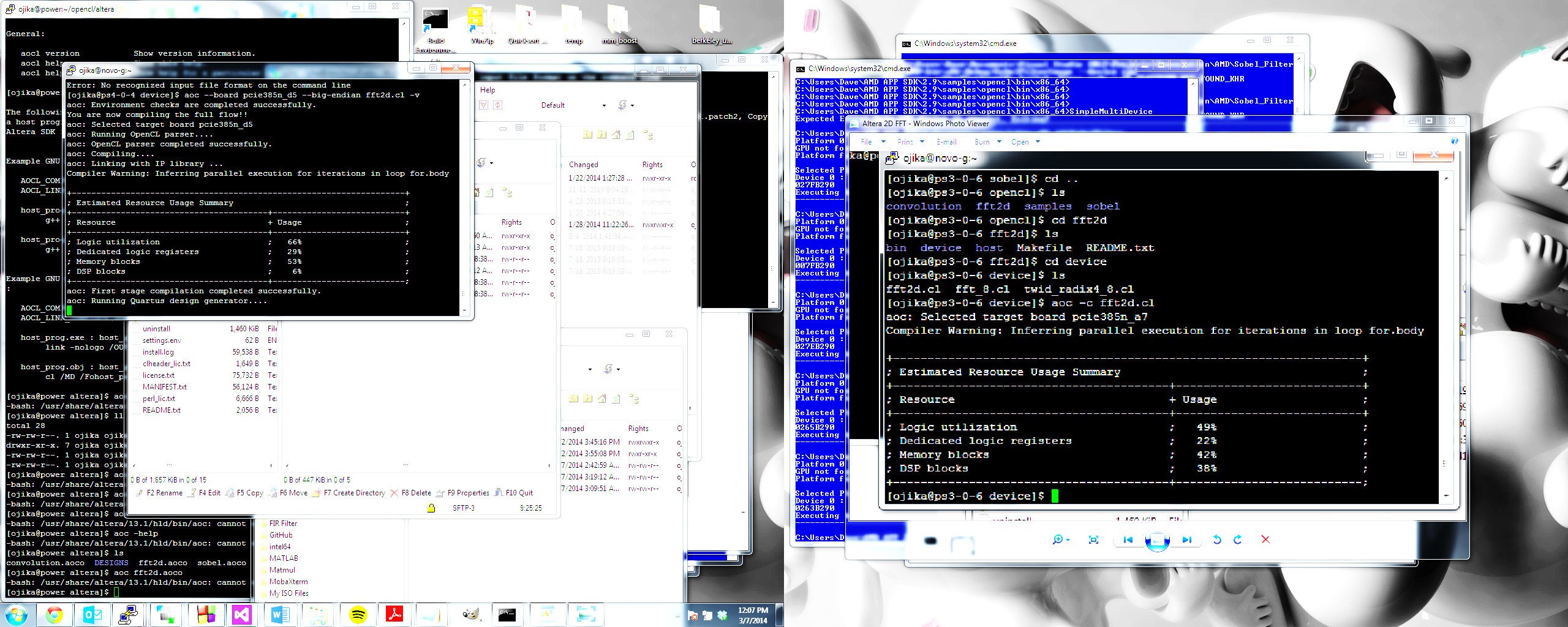 34
[Speaker Notes: this illustration is important to understand the following]
Limitations of OpenCL Approach
Current HLS approach conflict with mainstream OpenCL
Orders of magnitude FPGA compilation time
Limited support for changing/adding kernels after compilation 
Can PR in some way?  reconfiguration contexts
Reconfiguration Contexts
Key features 
Coarse-grain units instead of finer-grained LUTS
Backend synthesis
Thus, allowing use of (virtually) any OpenCL tool on the frontend
Advantages
Compile kernel faster
Change kernel online
35
Backend Synthesis
Intermediate Fabrics (IF) – Leverages Dr. Stitt’s previous work
See video online 
Summary
1000X faster place & route compared to device vendors' tool
21% increased FPGA resource utilization (drive logic)
Uses coarse-grained resources implemented atop FPGA
Avoids decomposing of circuits into finer grain LUTS
Maps circuit unto app-specialized resources (FP, FFT)
Specializes IF for OpenCL
Compliments existing OpenCL synthesis approach
Enable fast compilation: compiling any kernel 
Enable fast reconfiguration: adding and changing kernels 
Automatically determines effective fabric architecture for given application (previous IF were manually designed)
36
[Speaker Notes: …and FOR a given a given application, it automatically determines the efective fabric architecure]
Intermediate Fabric Optimality
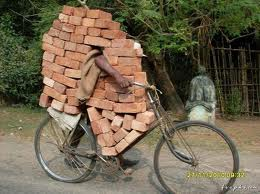 Impossible to create optimal fabric for all combinations of kernels
Context-design heuristics finds optimal IF
Intermediate Fabric 
1. Analyzes kernel requirements from application or domain
2. Cluster kernels based on similarity into set of fabrics called reconfiguration contexts
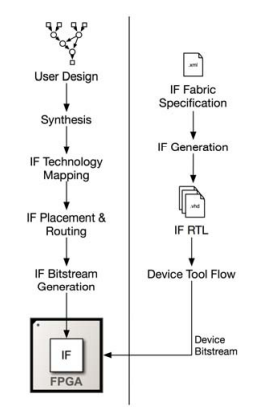 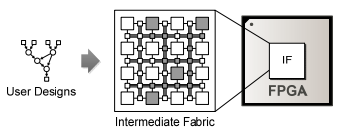 37
Reconfiguration Context (w/o IF)
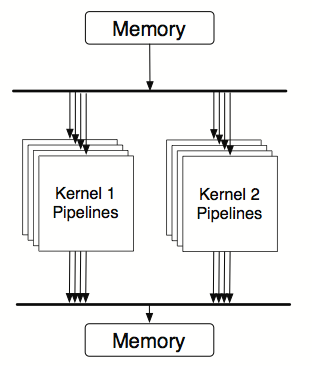 Kernel-Specific accelerators (existing approach)
Provides no support for kernels not known at system generation
Limitation of existing OpenCL synthesis
Example: context tasked with supporting three kernels 
Implements three kernel-specific accelerators
Although, possibly more efficient than IF (as seen in pipelined archi.)
Limited scalability due to lack of resource sharing across kernels
38
Reconfiguration Context (with IF)
IF-Based Context 
Only common computational resources fixed during system generation
Fixed resources: FFT, Mult, Accum, Sqrt
Reconfigurable interconnection
Provide flexibility to support kernels similar to one for which context was originally designed
Important for iterative design development 
Versatile for changing system system requirements and workloads
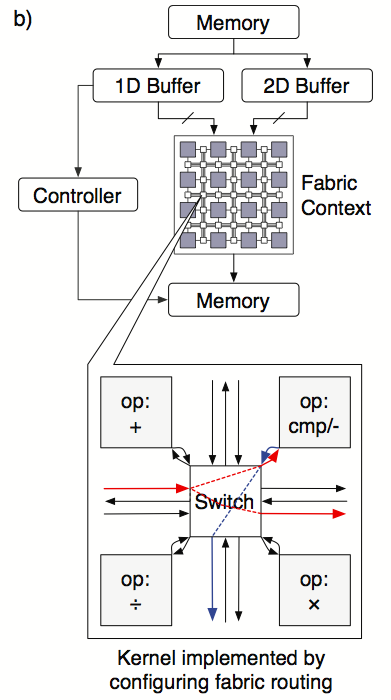 39
Reconfiguration Context in Operation
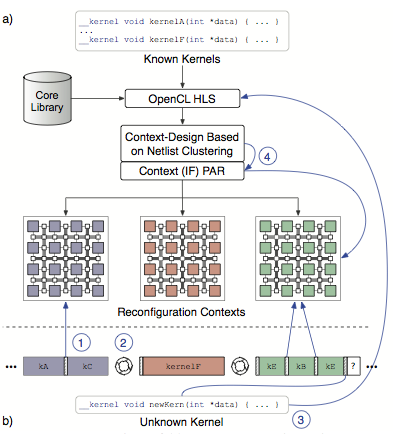 OpenCL Front-end
Read source kernels
Synthesize kernel into netlists  (coarse-grained cores & controls)
IF Backend
Read generated netlist
Apply context-based heuristics (based on netlist clustering) 
Group netlist into sets of similar of resource requirements
Design IF-based context for each set  reconfiguration context
FPGA Front-End
Place and Routing
Reconfiguration Context compiled into bitstreams using device-vendor tools
40
Reconfiguration Context in Operation
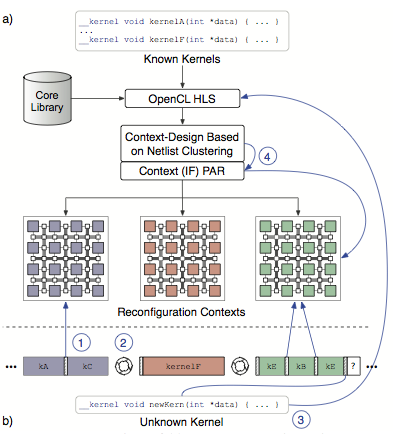 Dynamic Operation
While a context is loaded to FPGA
Rapidly configure context to support different member kernels (kA, kB)
Required kernel not in context:
reconfigure FPGA with new context
A new kernel added to system: 
Front-end tool: synthesize kernel
Backend: Cluster kernel into existing an context
Performs context PAR to create bitfile for kernel
41
[Speaker Notes: ----- Meeting Notes (3/11/14 13:20) -----
Whilel context is loaded to FPGA… the IF rapid configures context to support different kernels.]
Context-Design Heuristics
Designing appropriate contexts most critical part of tool flow 
Main challenges of context-based design are:
How many contexts to be created to support all the known kernels
What functionality/resources to include in the context: DSP, FFT, etc.
How to assign kernels to contexts
Clearly an optimization problem!
Maximize reuse of resources across kernels in a context
Minimizing area of individual context
A well designed context seeks to:
Minimize individual context area by minimizing number of resources reused across kernels in a context
Helps design fit under area constraints
Useful for scaling each context to increase flexibility and support similar kernels other than those known at compile time
42
Heuristics Mechanism
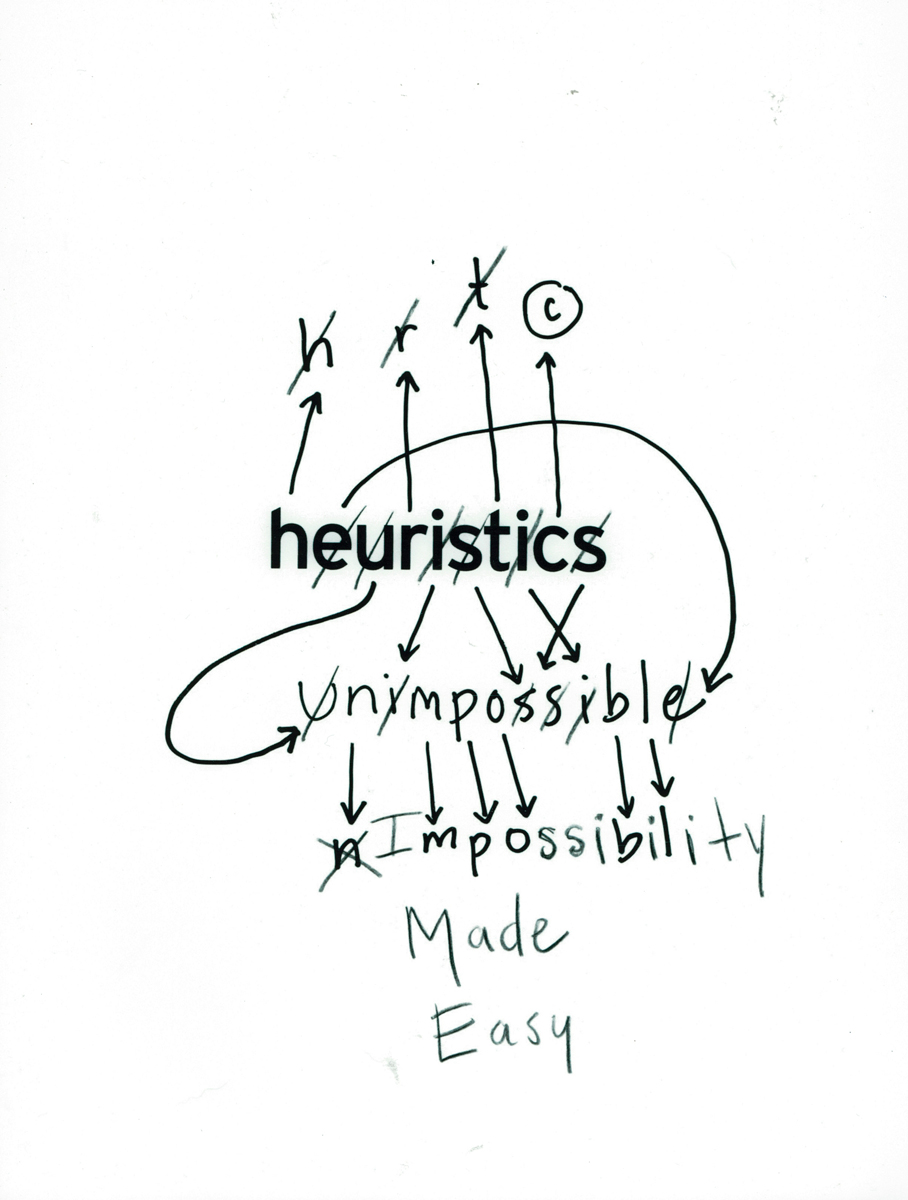 Groups of kernels often exhibit similarity in their mixture of operation
Example as seen in application-specialized processors in many domains
While computational resources are fixed, interconnection remains flexible 
Key enabler for IF-based context
Heuristic considers functional similarity over any structural similarity
Exploit of structural similarity between kernel (e.g to reduce interconnection area) an alternative clustering method
Functional grouping still useful when cost of functional resources expected to be high than cost of interconnect
43
[Speaker Notes: Heuristics can be quite complex]
Heuristics Mechanism
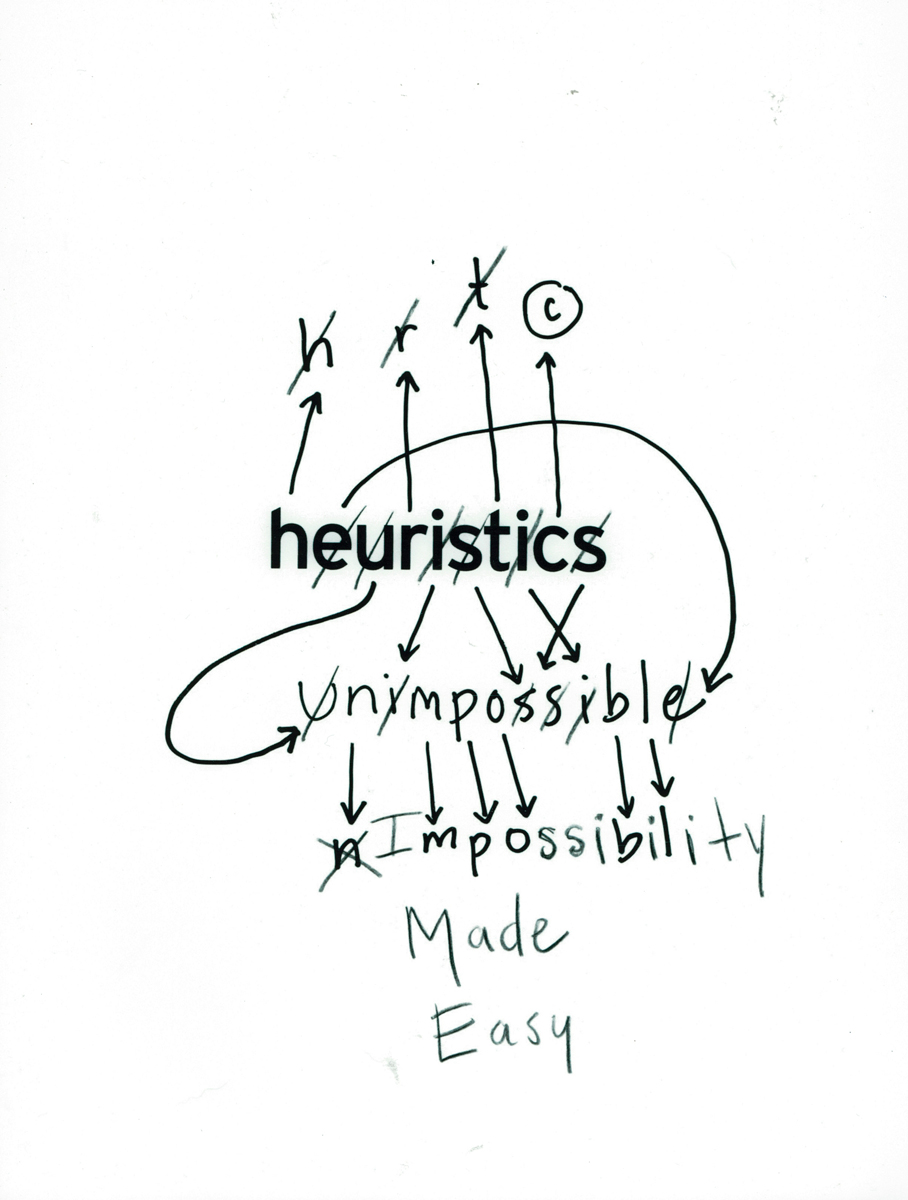 Ignores functional timing differences
Assumes that differences are minimized through pipelining [2]
Timing can be considered during grouping when timing pipelining isn't sufficient 
Using additional fmax dimension in a clustering heuristics
Contexts that minimally support one member of a group should support other members of the group 
Although each member might require different number of resources, or addition of other resources 
Identifying these groups is vital for designing contexts that are compatible with kernels similar to the kernels inside each group
44
Heuristics Mechanism (IF)
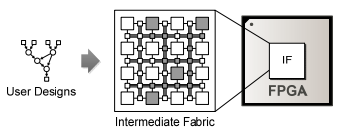 Features identified using clustering heuristics in an n-dimensional feature space
Feature space defined by functional compositions of system’s kernel netlist
Example: given an application containing 2kernels – FIR and SAD
Clustering would operate on SAD = <0.3, 0.0, 0.7> and FIR = <0.5, 0.5, 0.0> in the space <f_add, f_mul, f_cmp/sub>
K-means clustering used to group netlists in space
Results to up to K sets of netlists for which individual contexts will be designed
Heuristic can use resources requirement of core to estimate area required by each cluster
K to be selected subject to user or system-imposed area constrains
User may set select value for k so satisfy systems goals for flexibility
45
OpenCL-IF Compiler
A custom tool based on Low-Level Virtual Machine (LLVM) and C frontend 
First compiles kernel into LLVM’s intermediate representation
Substitutes custom intrinsics for system system functions (e.g get_global_id)
Uses LLVM’s standard optimization parses
Inlining auxiliary functions
Loop unrolling 
Some common hardware-specific optimizations
Creates a control data flow graph (CDFG)
Simultaneously maps LLVM instructions to compatible cores (specified in user-specified library)
Cores may be added to library to enable limited application- and target-specific optimizations
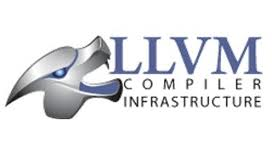 46
OpenCL-IF Compiler
DFGs independently scheduled and bound to final resources provided by the context using other approaches [2]
Resulting kernel netlist implemented on context through place & route
Yields a context context bitsream for each kernel 
At runtime, kernel executed after configuring its context with corresponding bitstream
Execution mutually exclusive per context
A unique feature of OpenCL-IF is support for efficient data streaming from external memories 
Previous approaches implement kernel accelerators that comprise multiple pipelines competing for global memory through bus arbitration 	
However some study addressed this memory bottleneck by using specialized buffers
47
[Speaker Notes: Previous approaches implement kernel accelerators that comprise multiple pipelines competing for global memory through bus arbitration]
Experimental Setup
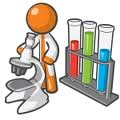 Evaluation of context-design heuristics 
Setup provides minimal guidance by using only framework’s known kernels
Single framework for computer vision applications
Multiple image-processing kernels executing in different combinations at different times
Representative of stages in larger processing pipelines 
Evaluation Metrics
Compilation time
Area
Clock frequency
FIR
Gaussian
Sobel
Bilinear
Threshold
Mean
Max 
Min
Normalize
SAD
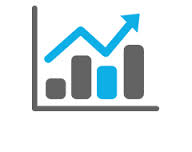 10 OpenCL kernels 
Fixed-point and single-precision floating-points
48
Results
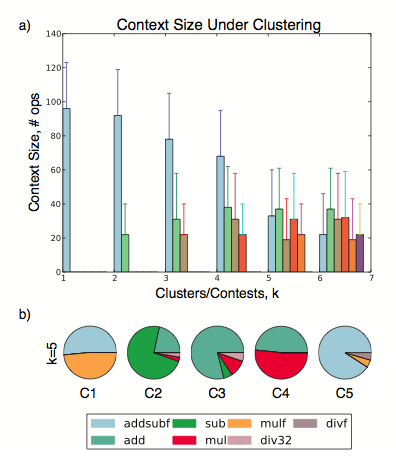 Using 5 clusters provides significant 60% decrease in cluster size
Flexibility in allowing implementation of different kernels under area constraints (by implementing context minimally)
Cluster size can increase (up to fabric capacity, or area constraint) if further flexibility is desired
Provides better matching for underlying kernels
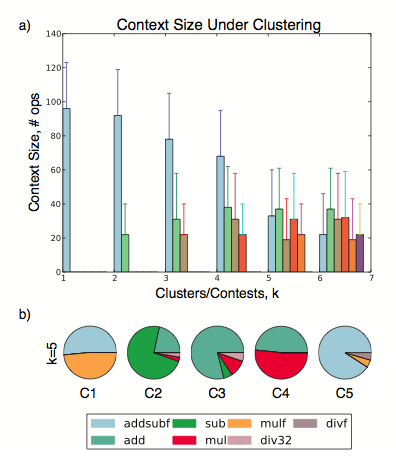 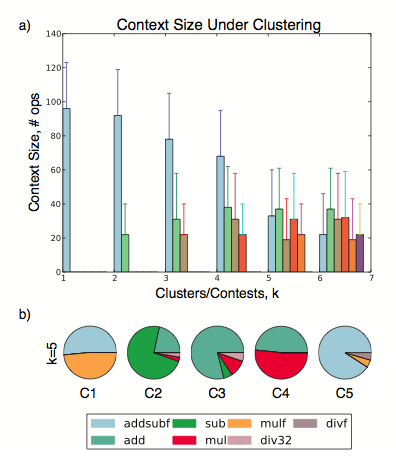 Different k values introduce trade-offs
Can be beneficial in order applications depending on designer intent
49
Comparison of compilation time, area, and clock frequency for OpenCL-IF reconfiguration contexts and direct FPGA implementations for a computer-vision application with k=5. Floating-point kernels are shown with an FLT suffix
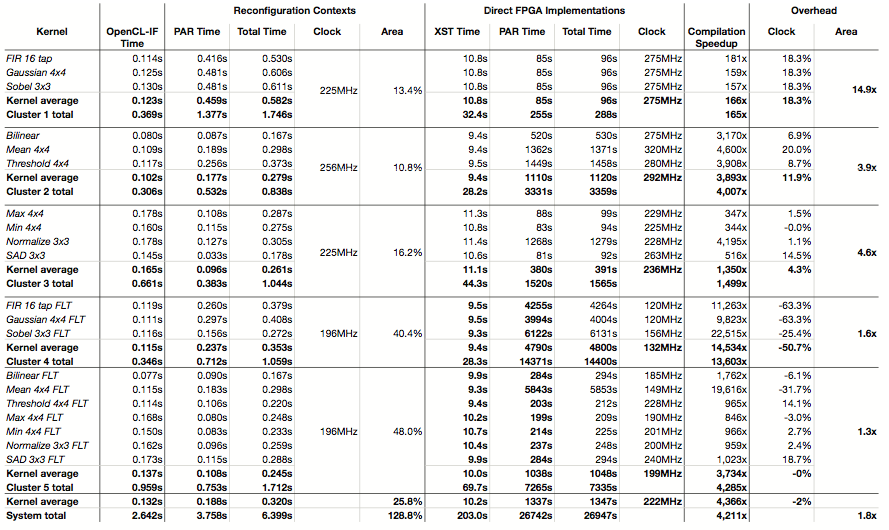 50
More Results
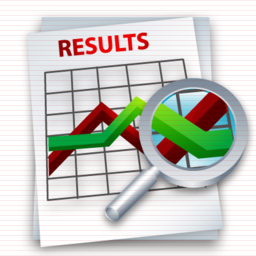 After context generation, reconfiguration context enabled compilation of entire system of kernels in 6.3s
4211x faster than 7.5 hours required via ISE direct compilation to FPGA
Floating point kernels experience greater compilation speedup (6970x vs 1760x)
More fine grained resources hidden by their context
Each kernel compiled at an average of 0.32 seconds 
Provides an estimate of the compilation time a new, context-compatible kernel 
Clock overhead negligible on average
Additional pipelining in fabric’s interconnect benefit some circuits 
System require 1.8X additional area compared to implementing kernel directly
Not necessarily an overhead due to significant added flexibility
51
Configuration Time and Bitstream size
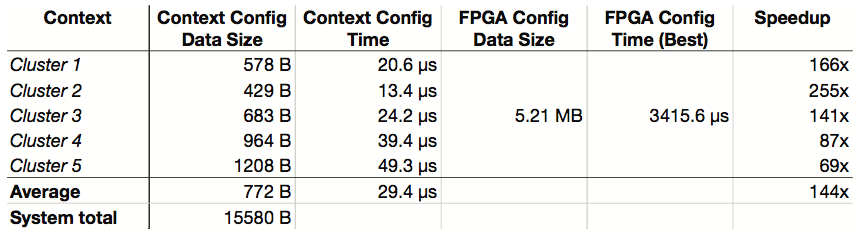 Context can be reconfigured with new kernel in 29.4 us
On average, 144x faster than FPGA reconfiguration
Enables efficient time-multiplexing of multiple kernels
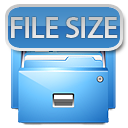 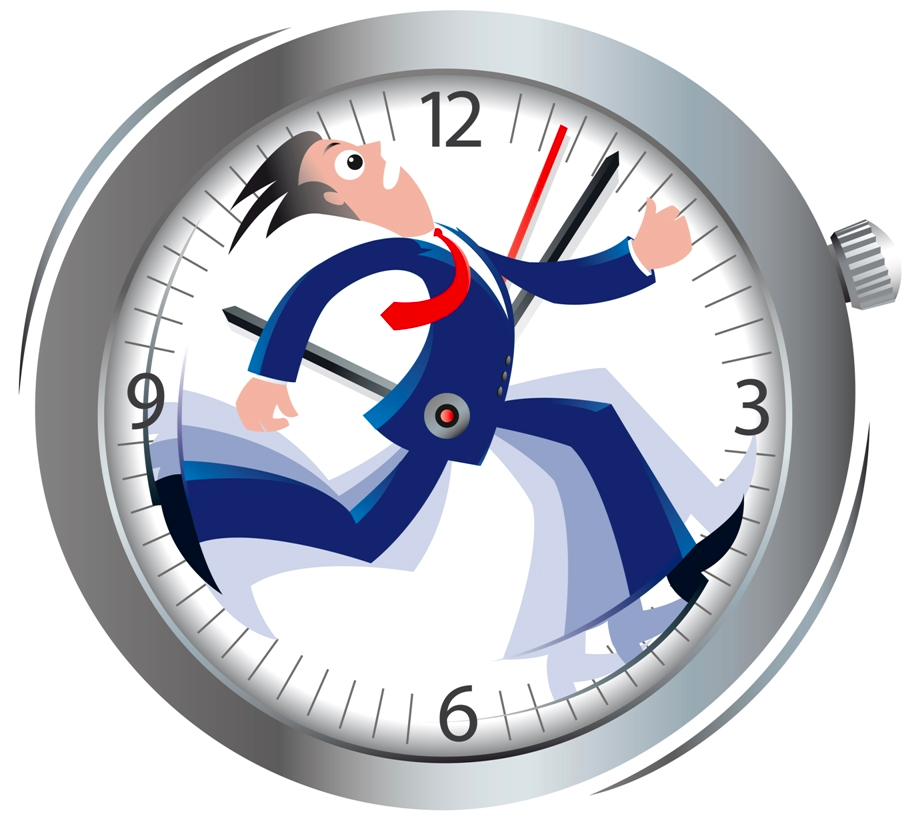 52
Conclusions
Introduced a backend approach to complement existing OpenCL synthesis using coarse-grained reconfiguration contexts
Enabled 4211x faster FPGA configuration compared to device-vendor tools
Cost overhead of 1.8x area overhead
Reconfiguration context context can be reconfigured in less than 29us to support multiple kernels
While using slower FPGA reconfiguration context to load new contexts to support significantly different kernels
Clustering heuristics introduced to create effective contexts that group kernels into functional similarity
Leverage previous work on intermediate Fabrics (IF) that supports requirements of each group
53
Future Work
Evaluating other architectures for reconfiguration contexts
Including more specialized (and less flexible) interconnects
Strategies for managing multiple context through partial reconfiguration and optimization enabled through runtime kernel synthesis
54
Questions?
Xie-Xie, Gracias, Namaste, Dalu, Thank you …
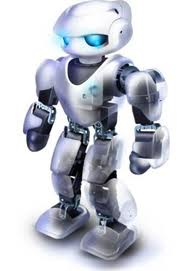 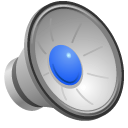 RoboComp-X
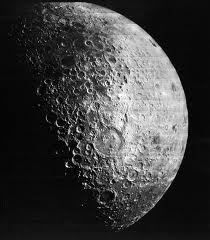 M i s s  i o n   A c c o m p l i s h e d ?!
55